OCG-14 Hybrid Meeting
6-8 June 2023
Cape Town, South Africa
High Frequency Radar
Dr. Hugh Roarty, Rutgers University, MARACOOS
Chair of the Global High Frequency Radar Network
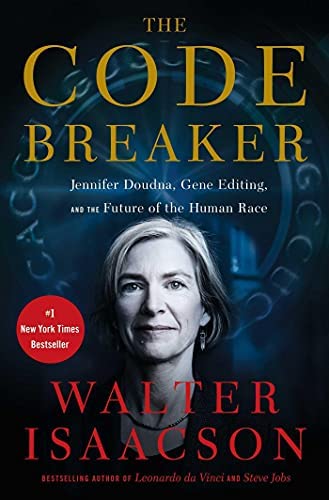 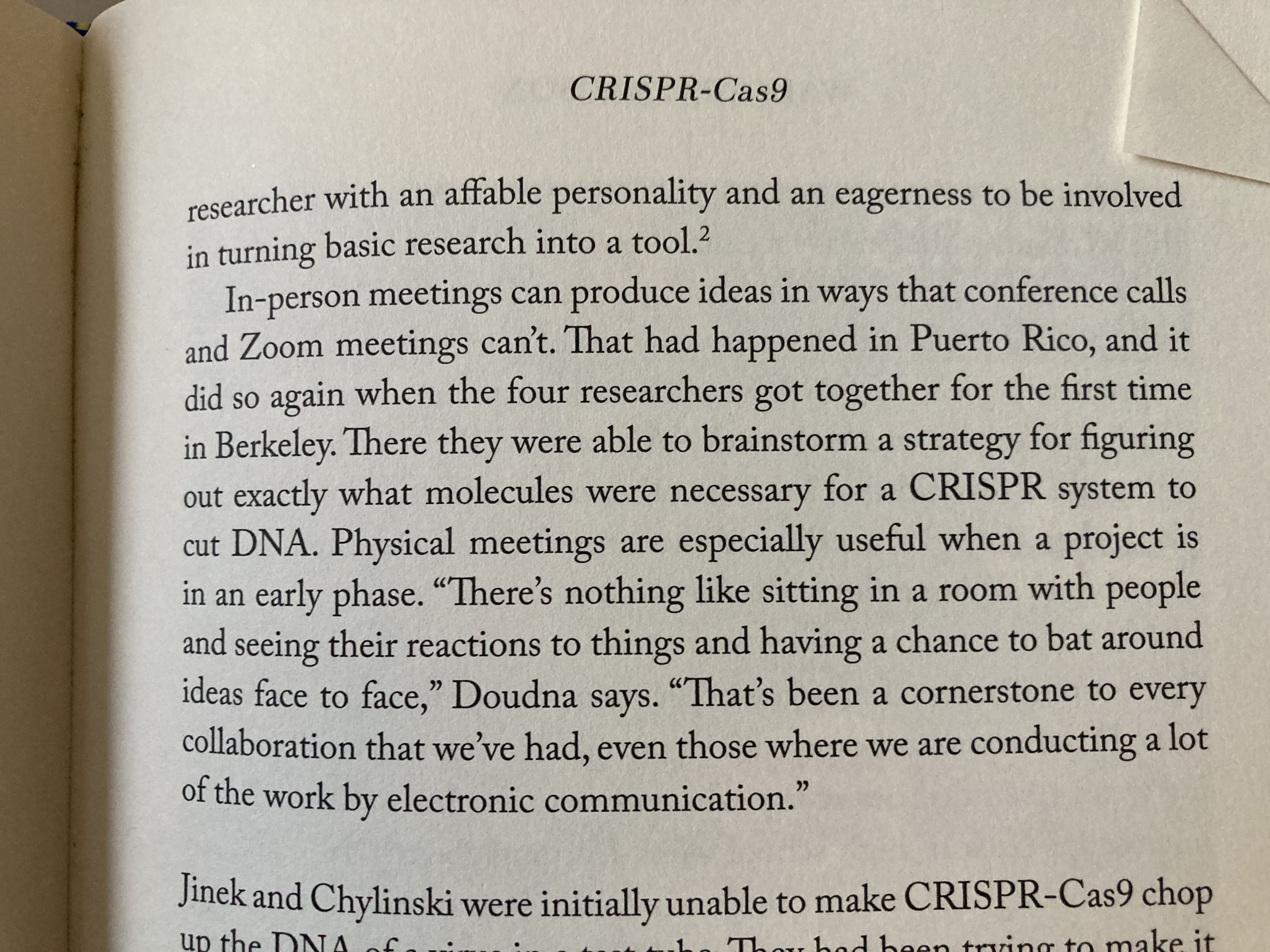 Satellites
HF-Radar
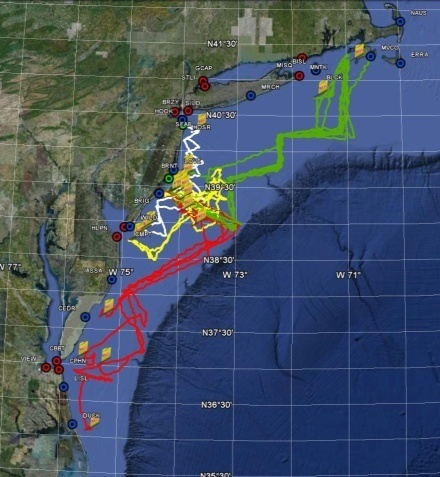 Gliders
Drifters
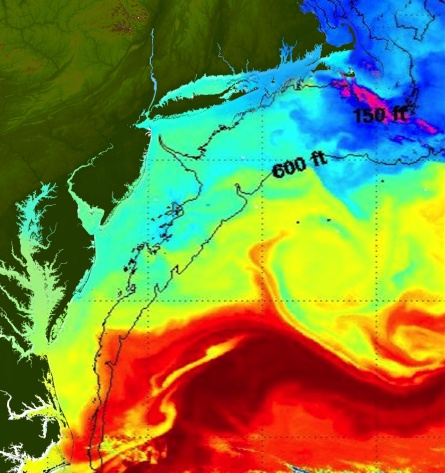 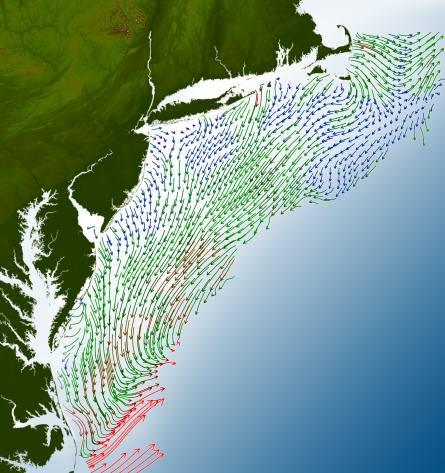 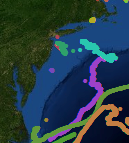 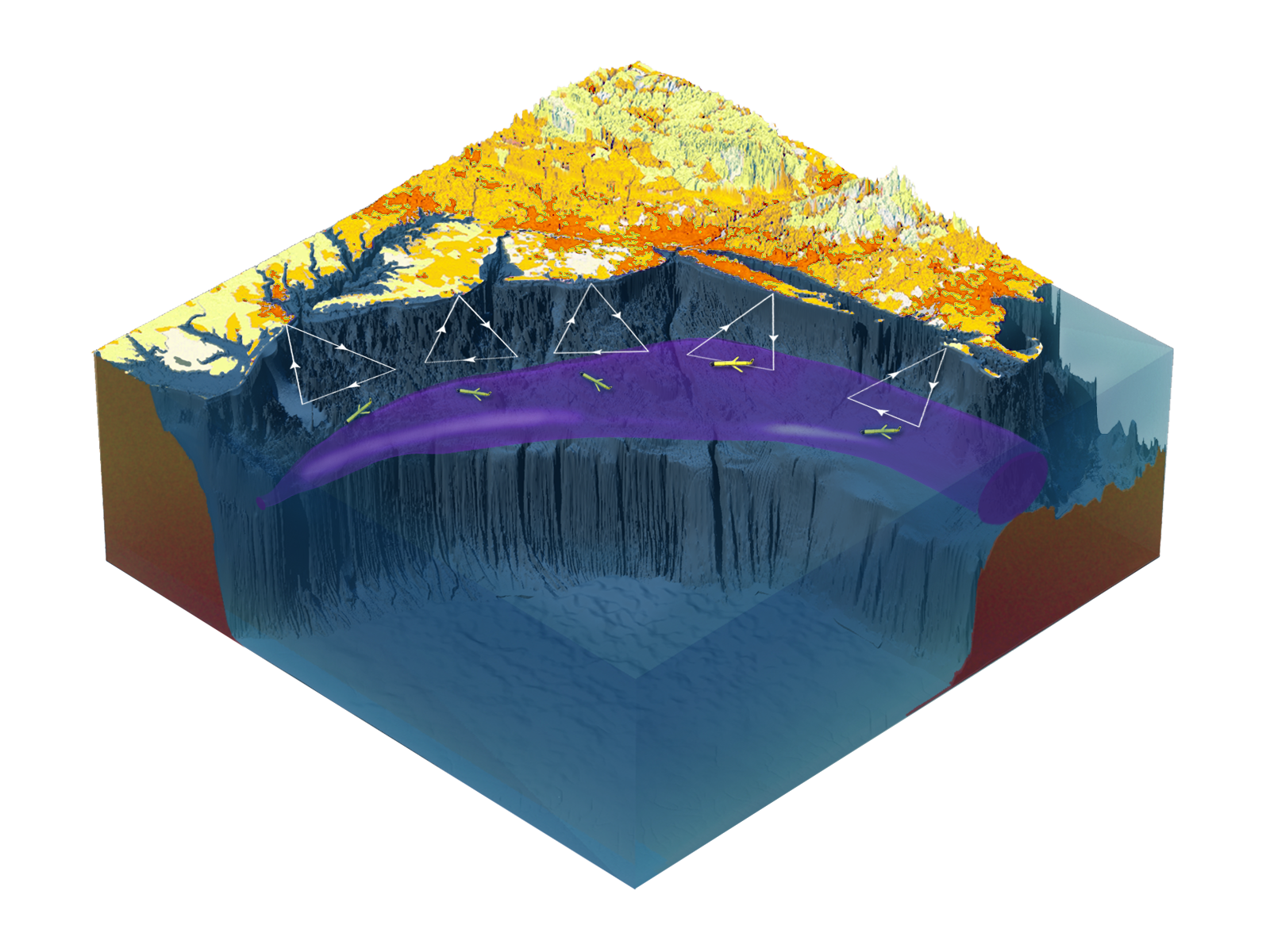 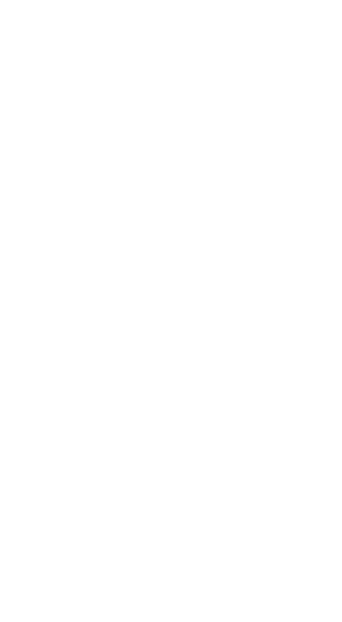 Population Density
To power understanding and prediction of the Mid Atlantic ocean, coast and estuaries
Weather  Stations
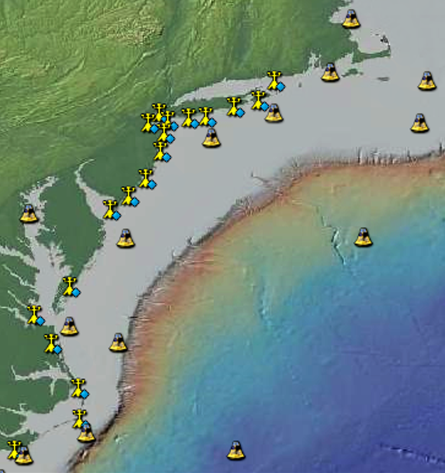 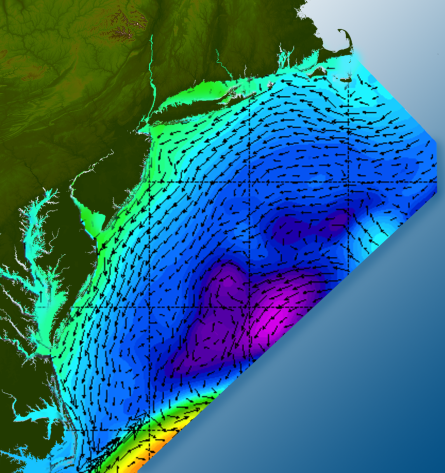 Atmosphere & Ocean Forecast Ensembles
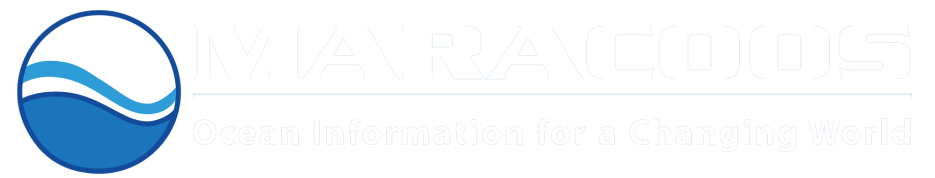 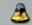 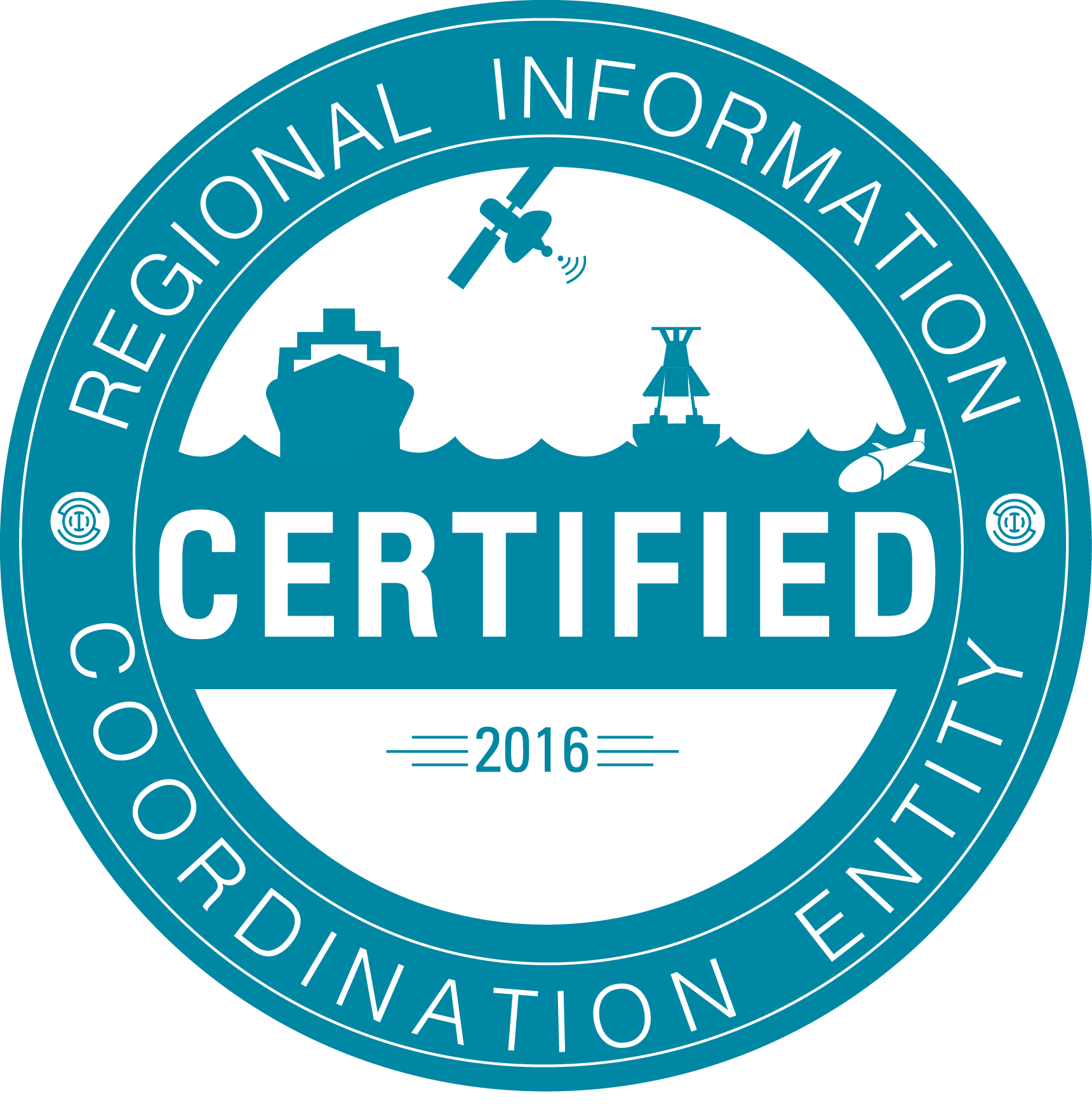 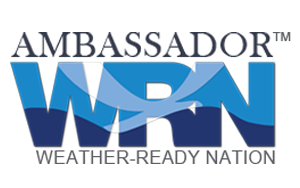 High Frequency Radar
WERA phased-array radar Dibab, Oman
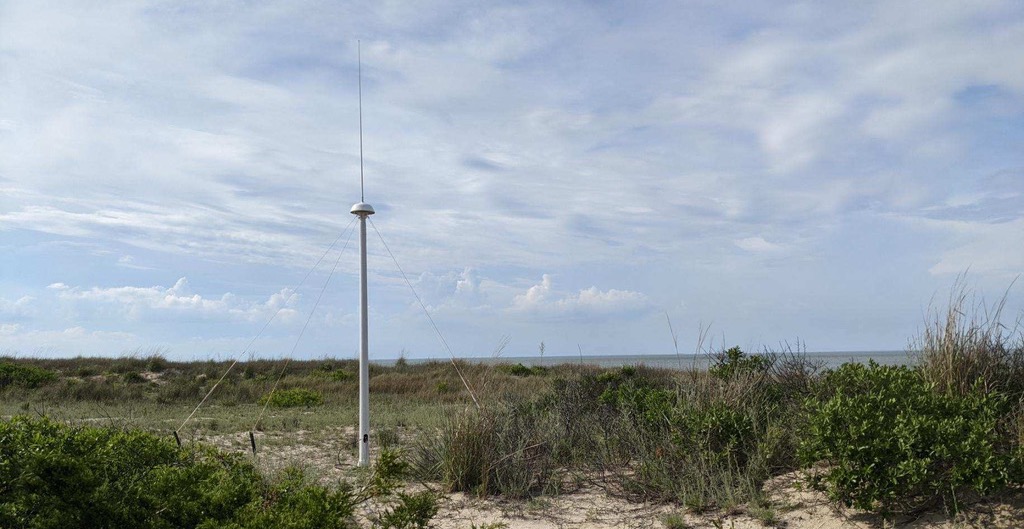 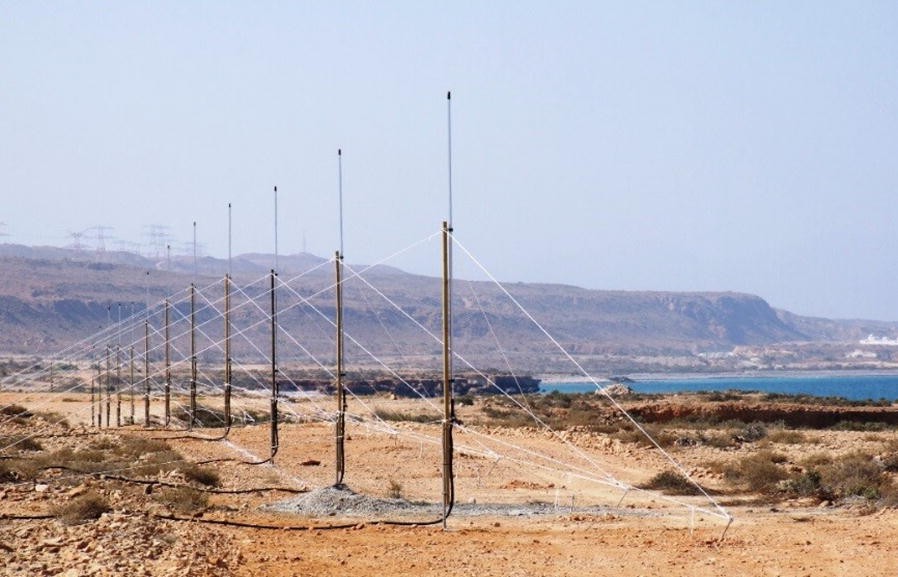 CODAR Tx/Rx Antenna
Lewes Beach, DE USA
Dzvonkovskaya, Anna, Leif Petersen, Thomas Helzel, and Matthias Kniephoff. "High-frequency ocean radar support for Tsunami Early Warning Systems." Geoscience Letters 5, no. 1 (2018): 29.
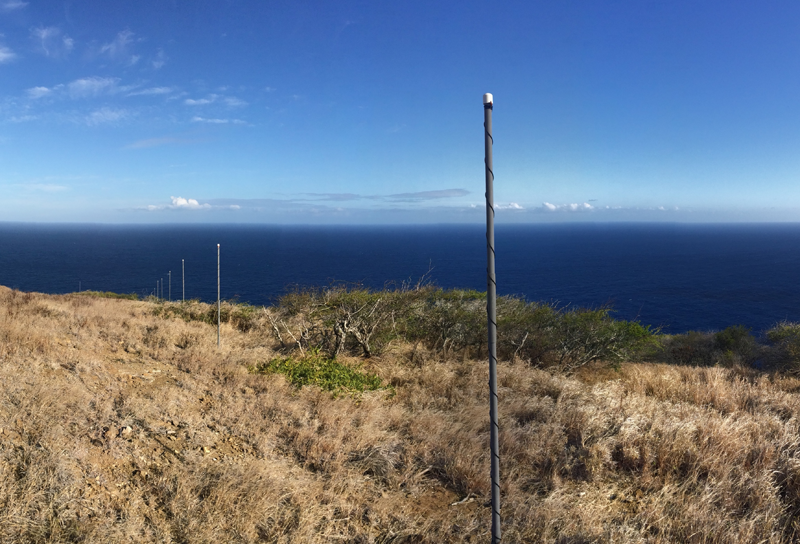 LERA radar 
Hawaii, USA
4
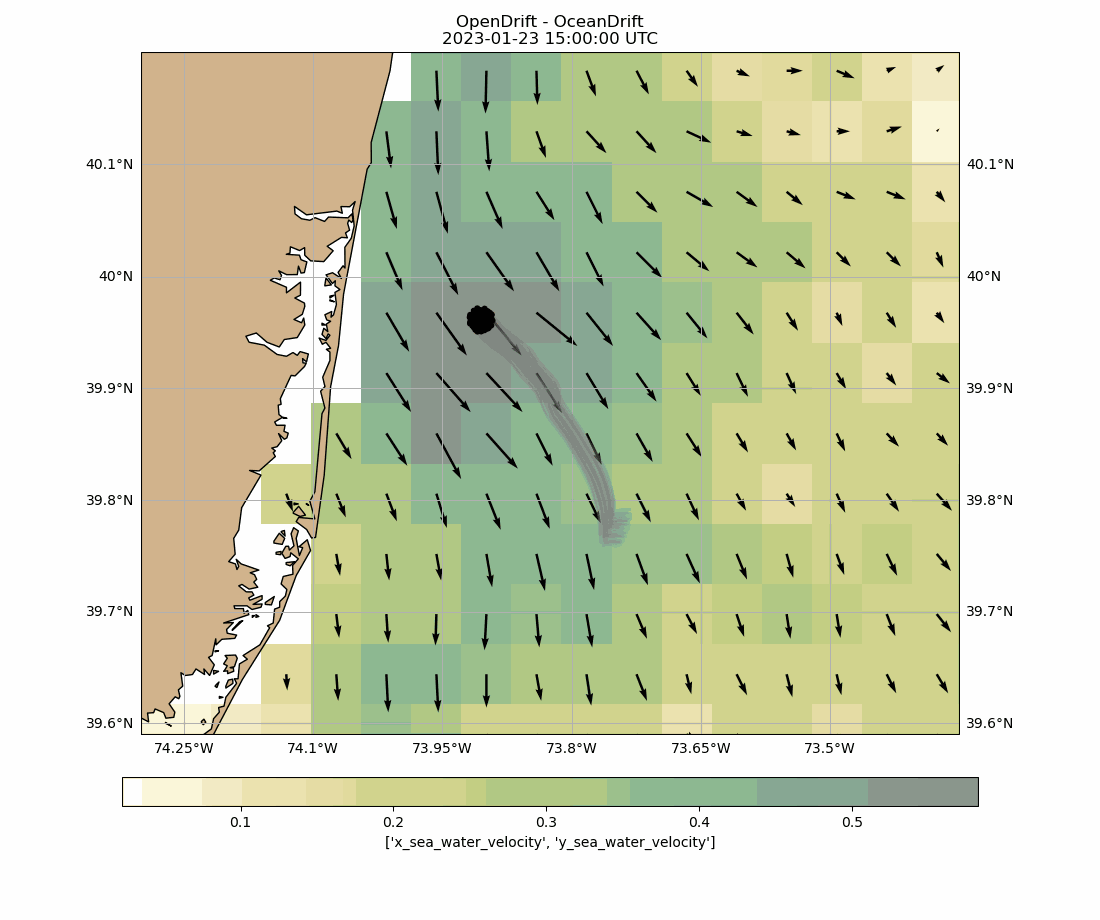 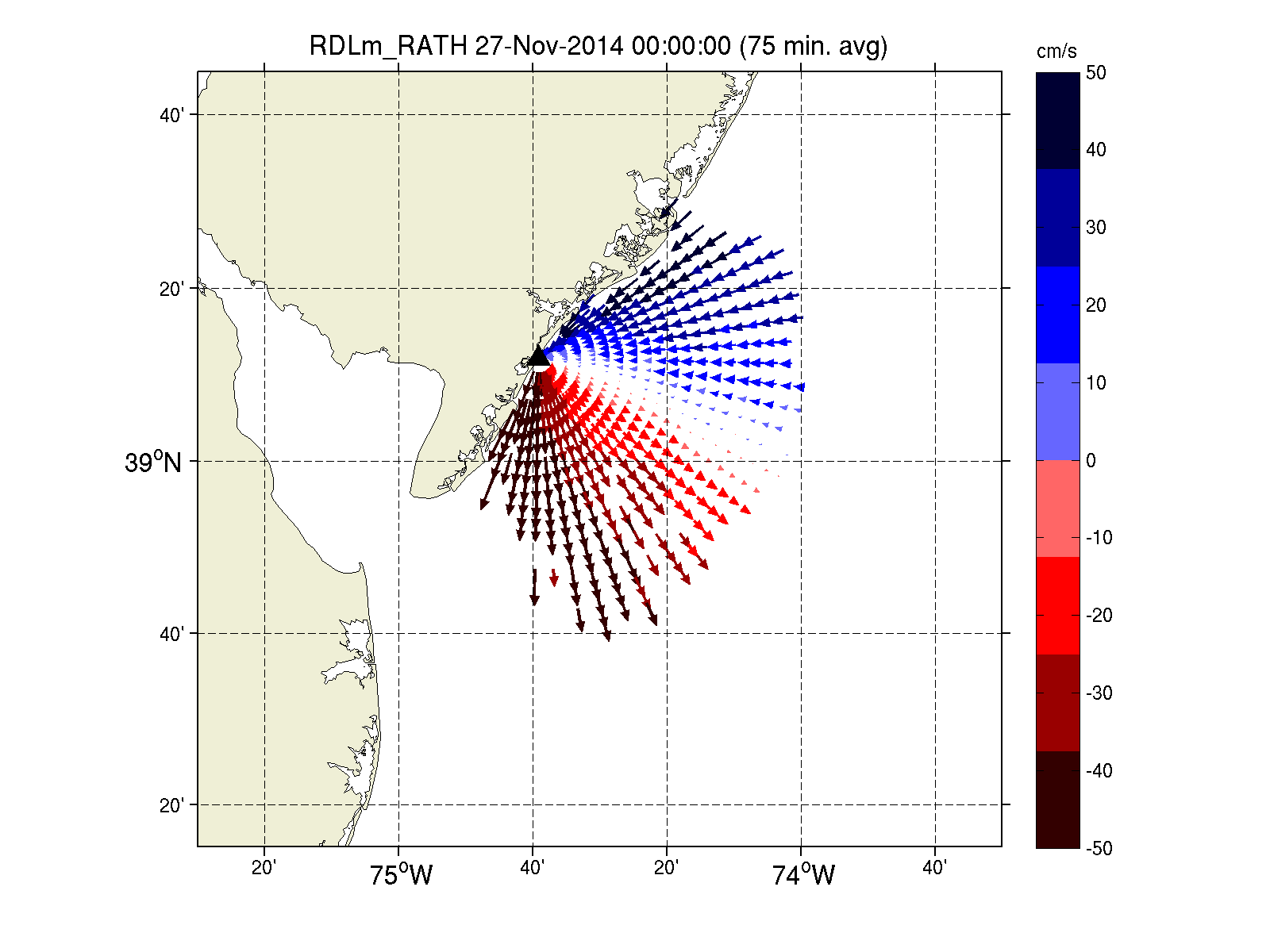 5
Network Overview
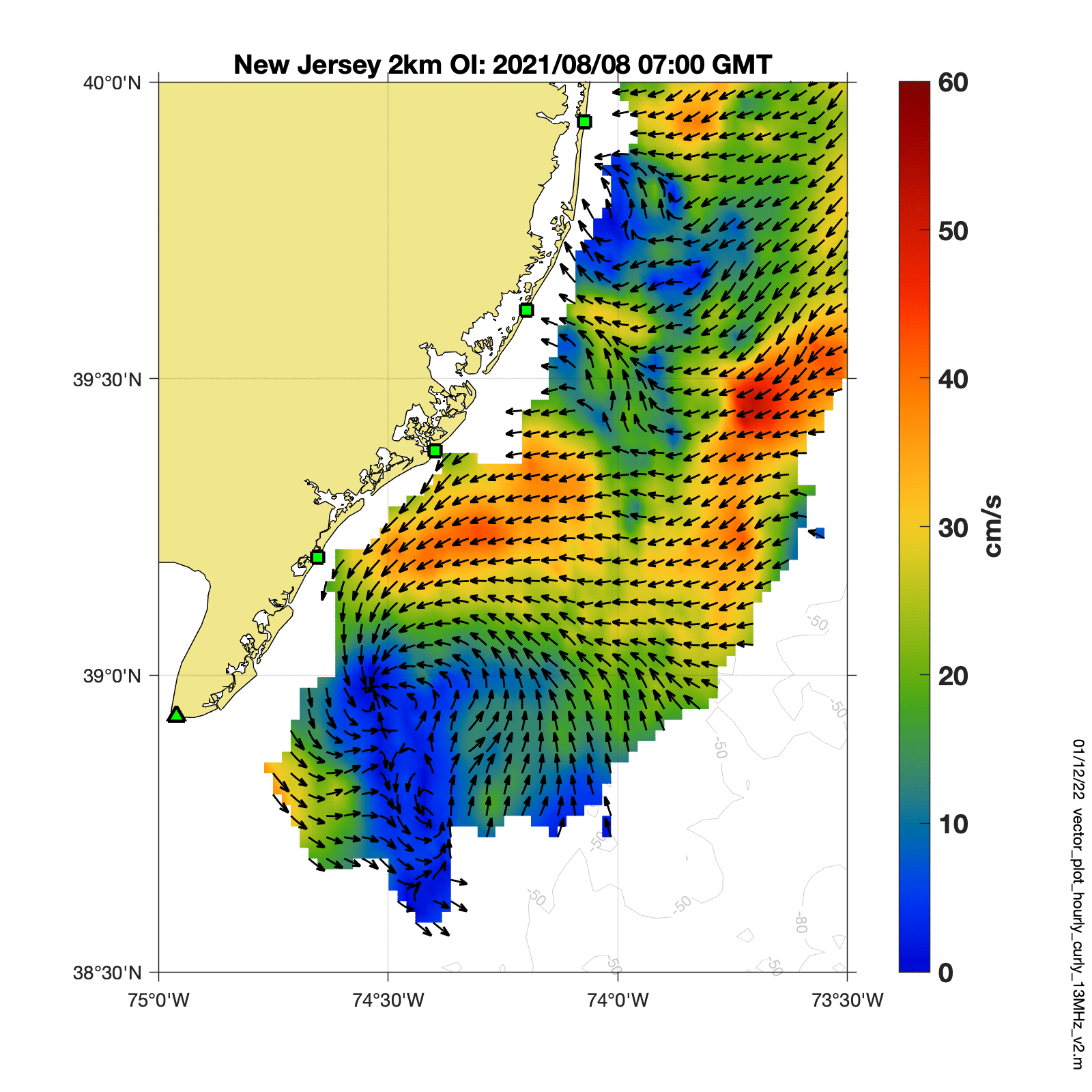 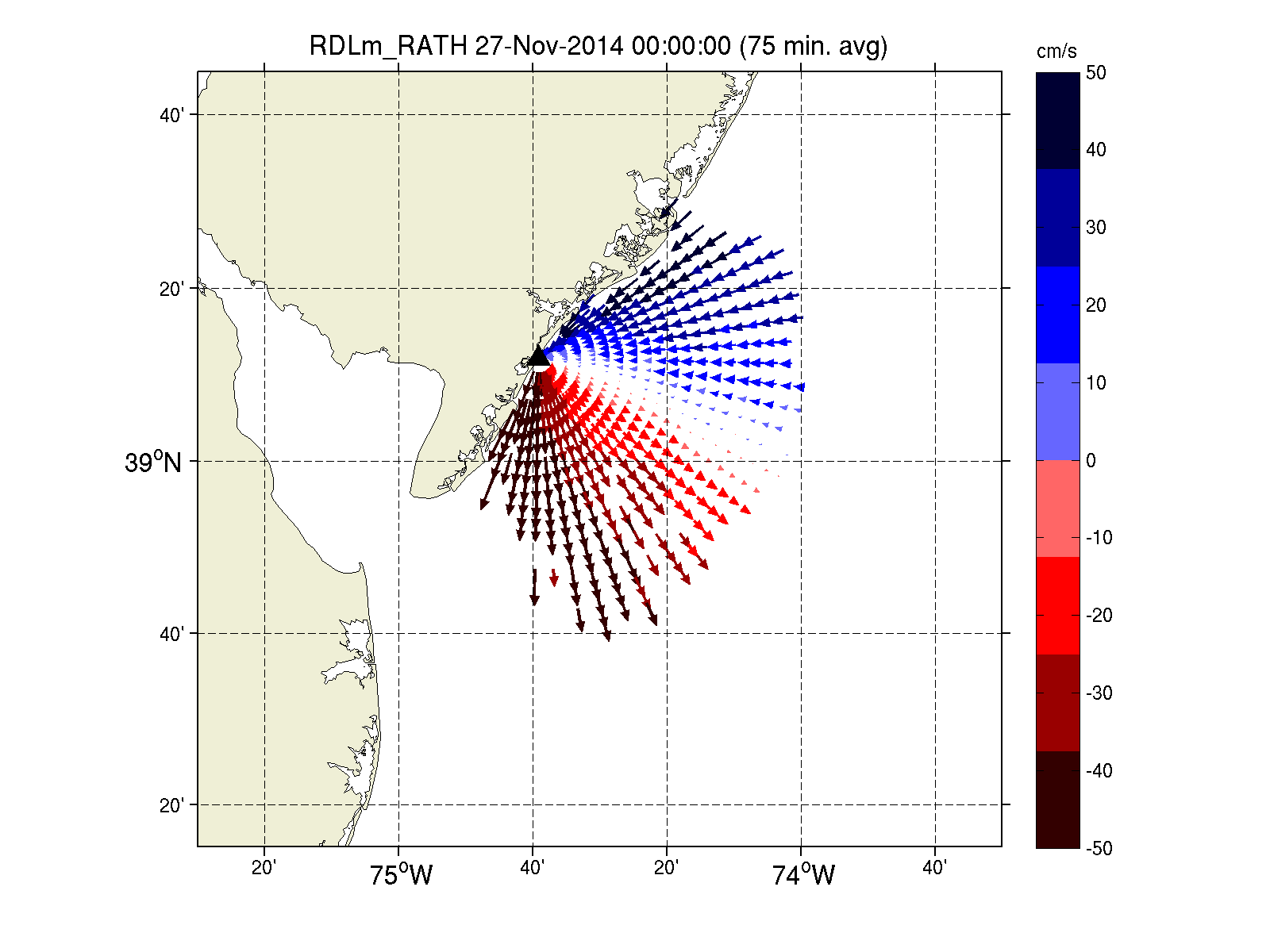 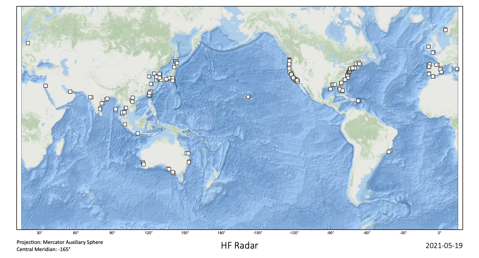 ~ 407 Total
6
Developments and Achievements
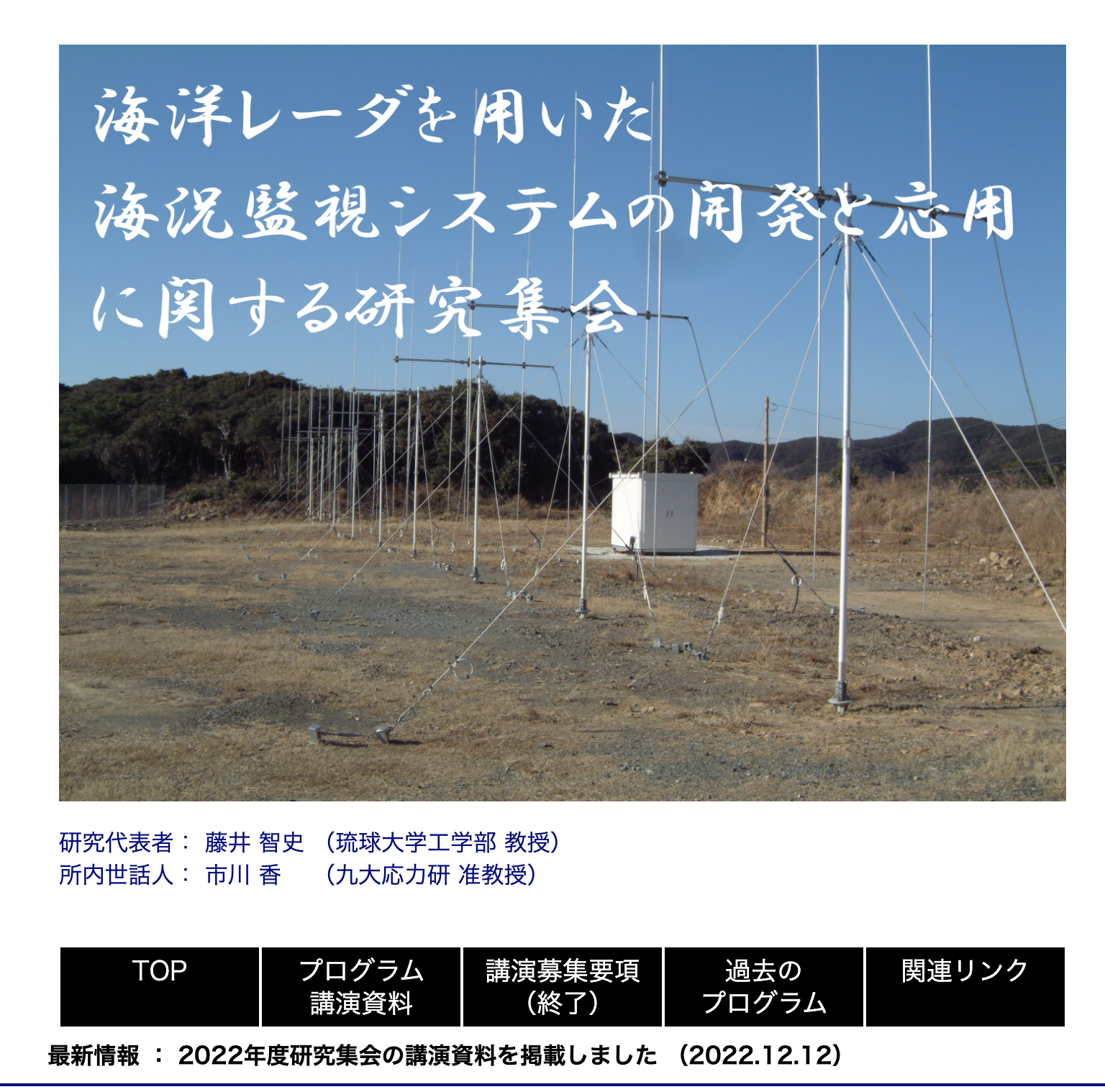 Ongoing development of the web portal for the European HFR Node (hfrnode.eu to be launched before end of 2023) 
New significant systems planed for installation (Ireland, Spain, Italy)
Implementation of the HFR Online Outage Reporting Tool (HOORT) of the European network developed in collaboration with MARACOOS colleagues: it is a web-based application to aid High-Frequency Radar (HFR) operations and maintenance and keep operators more aware of common problems, helping them to report them.
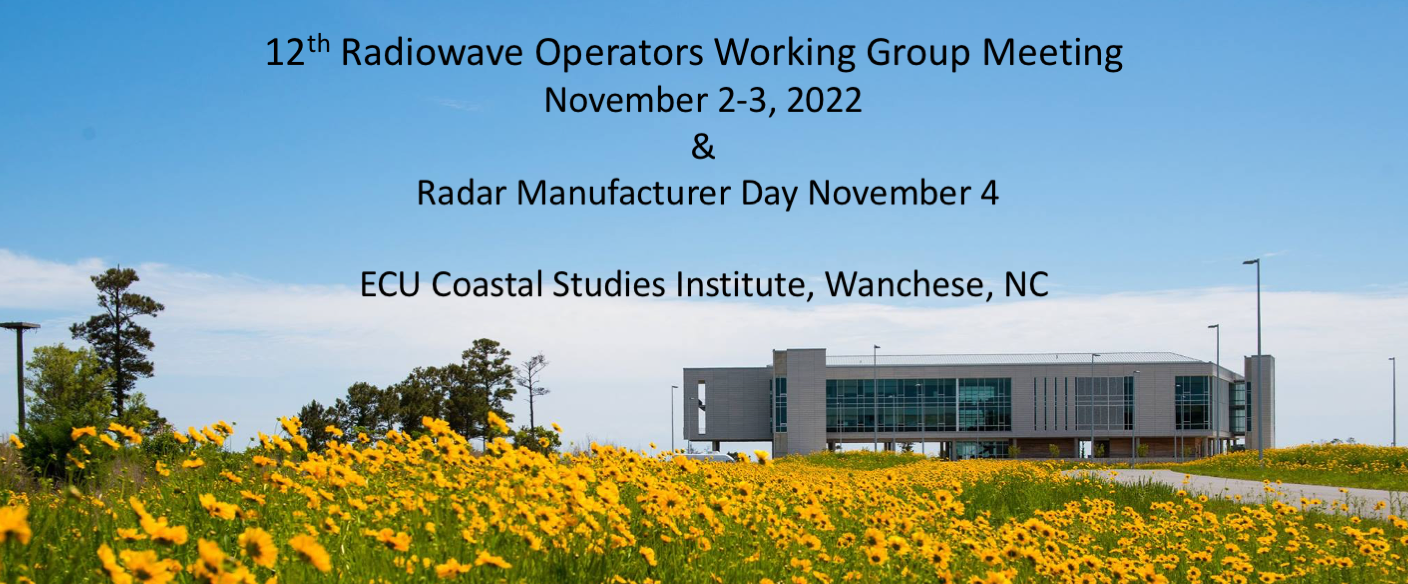 18th HFR User Community of Japan
“Development and Application of Sea State Monitoring System using Ocean Radars”.
7
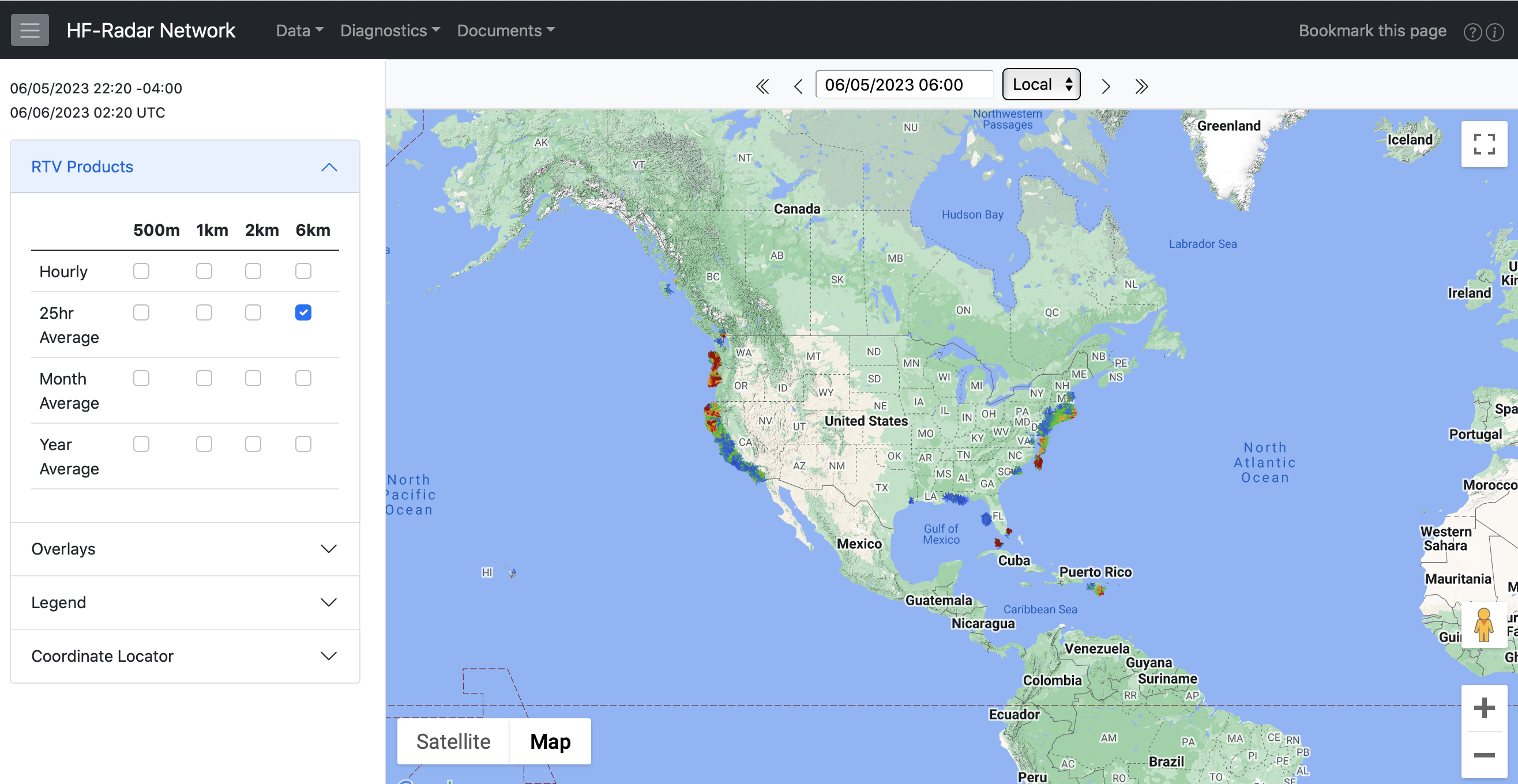 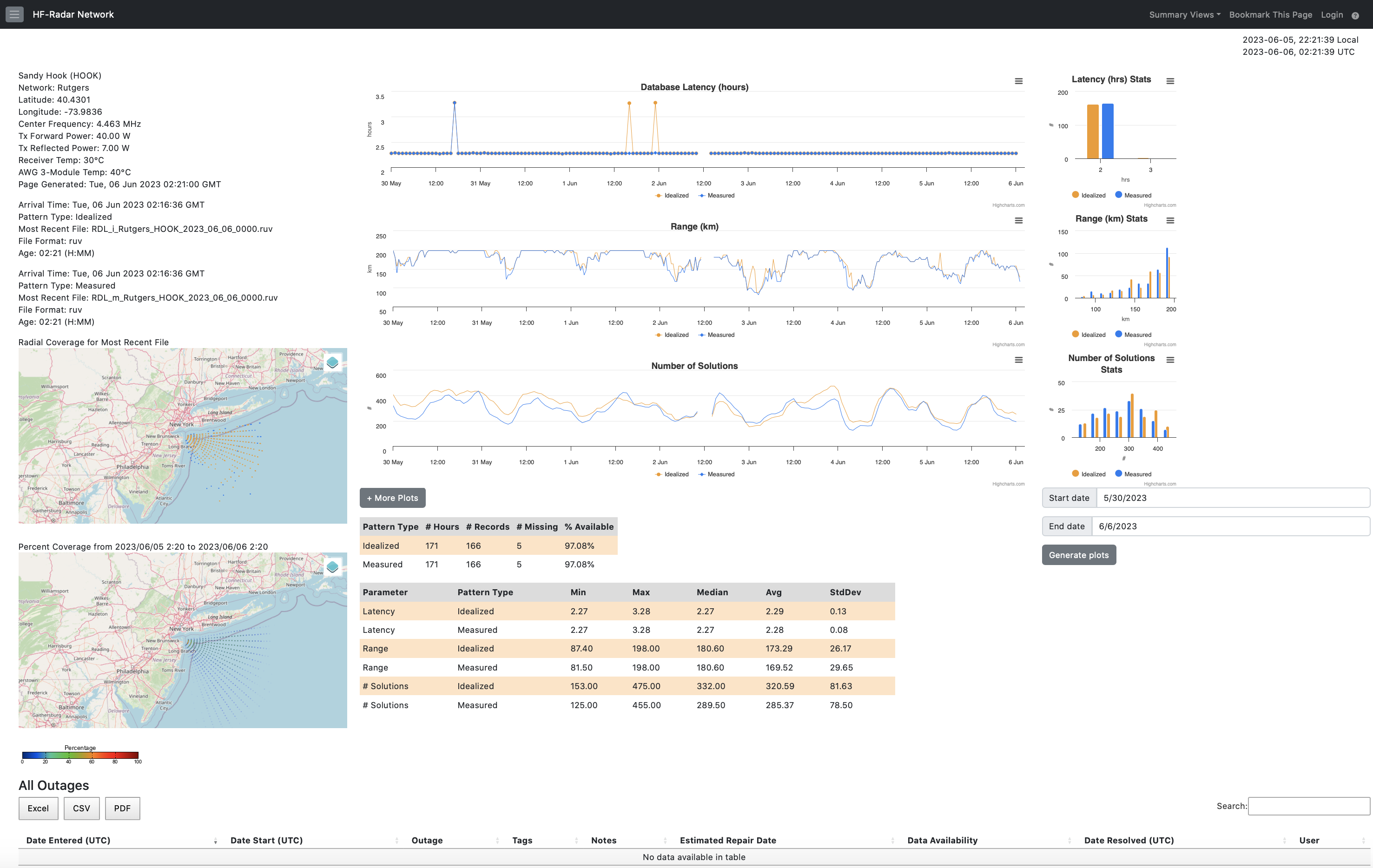 8
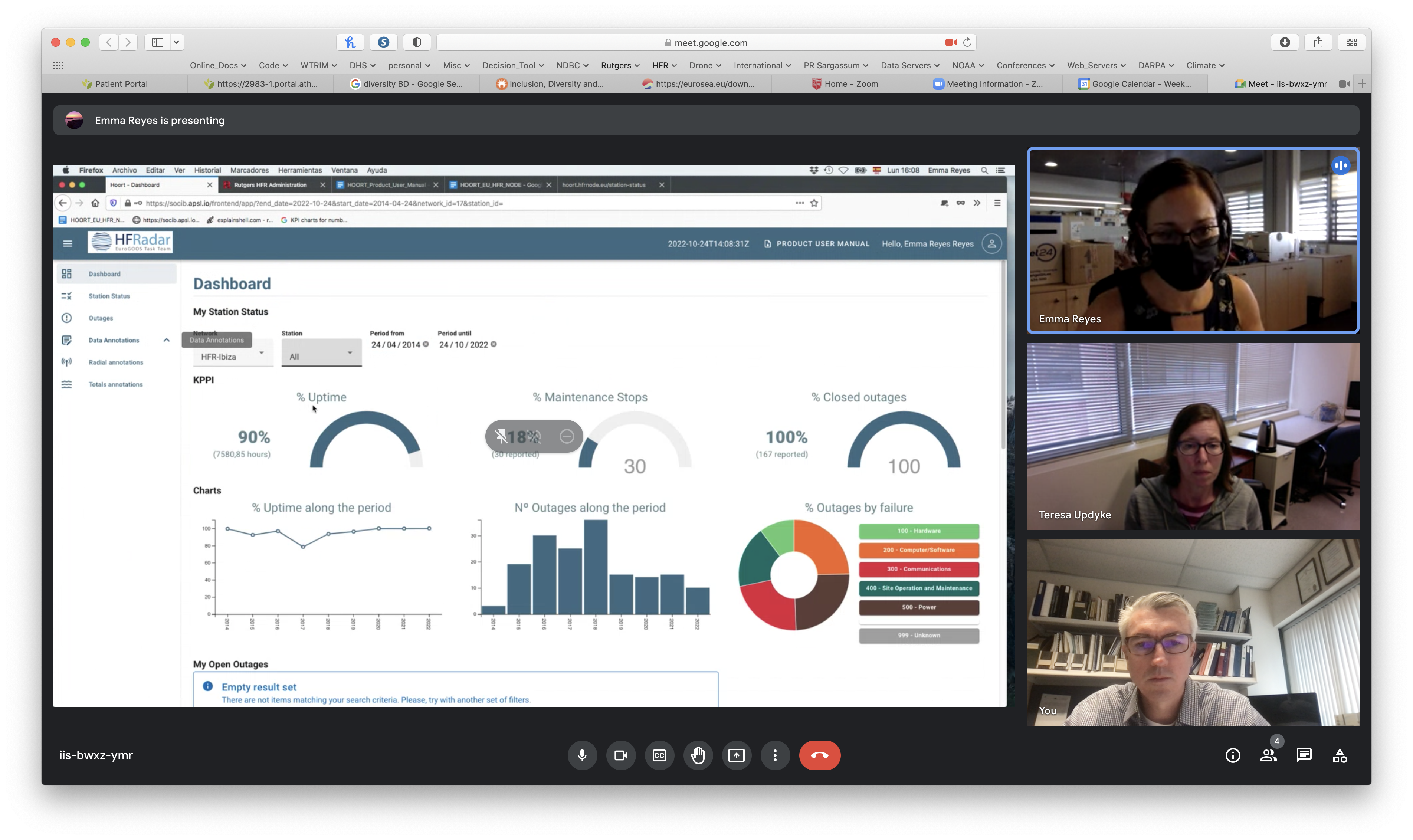 9
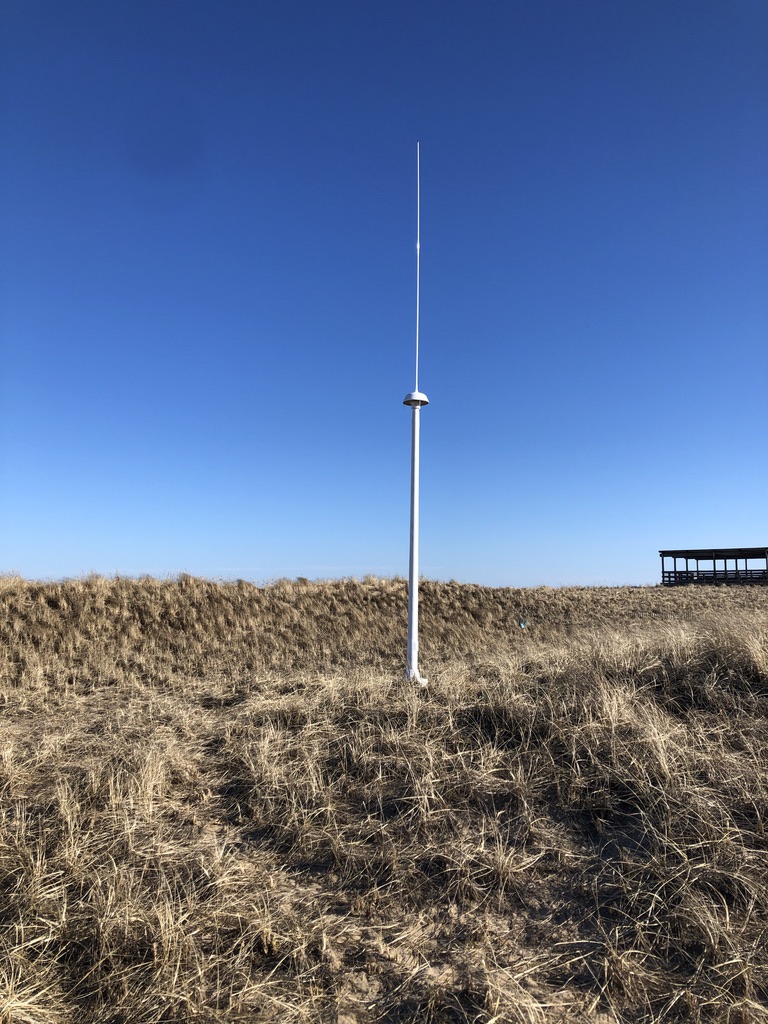 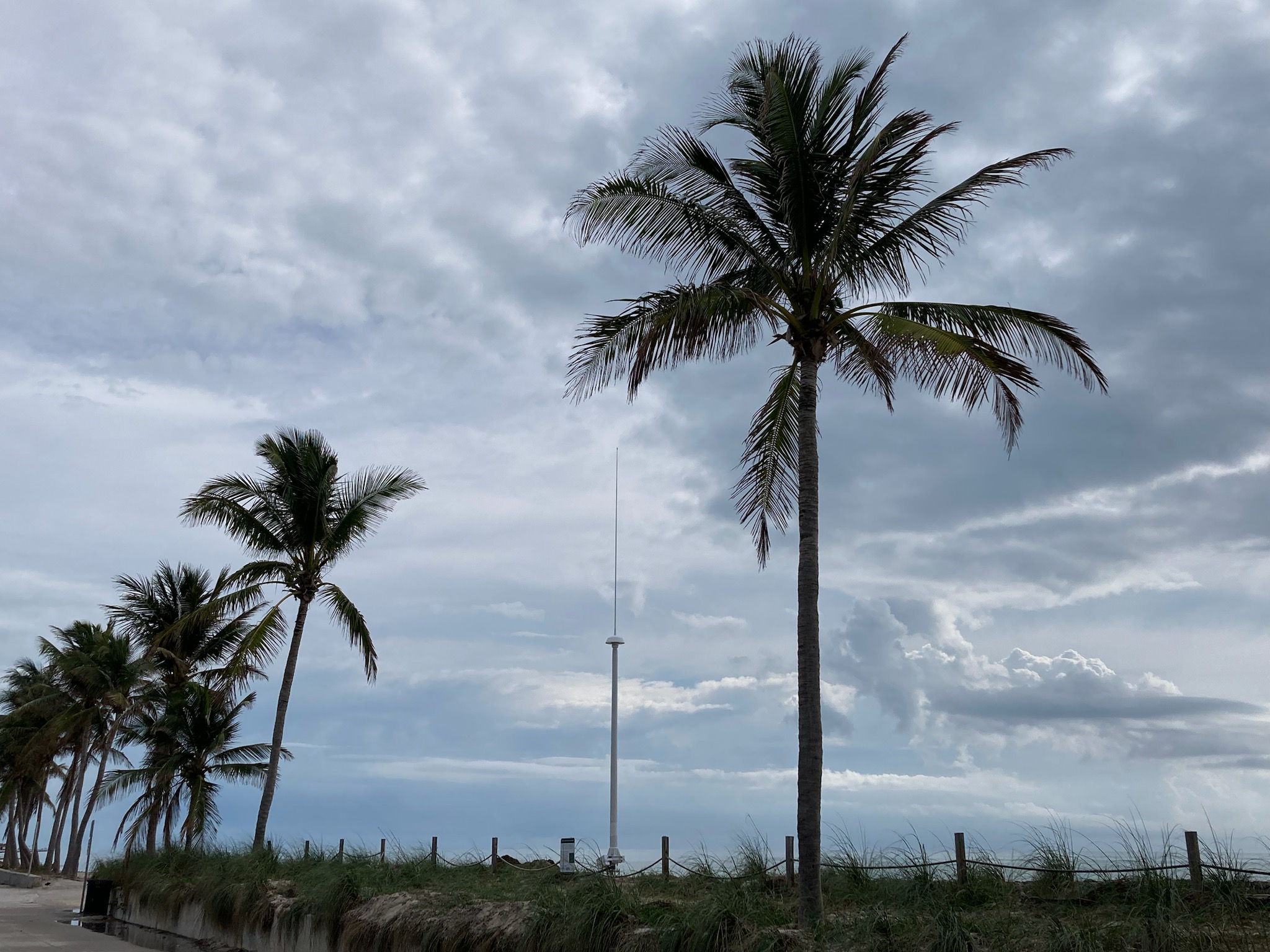 5 MHz Tx/Rx Antenna
Key West, FL USA
5 MHz Tx/Rx Antenna
Gulf of Maine, USA
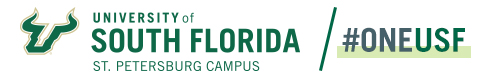 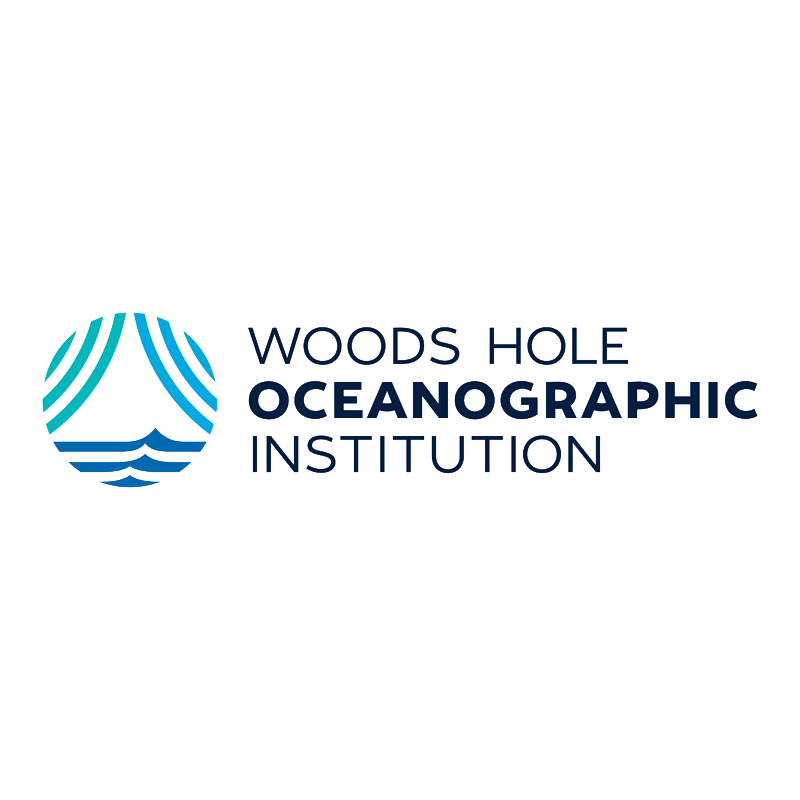 10
CARICOOS FRDO 13.5 MHz Low Power System
Las Cabezas de San Juan, Fajardo PR
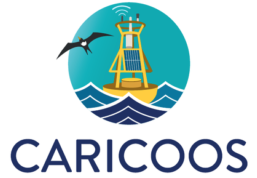 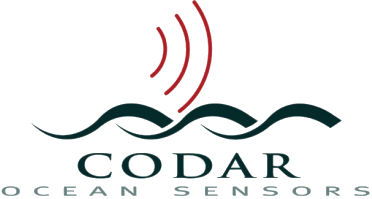 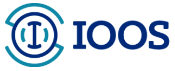 New FRDO site paired with SBAY (Isla de Cabras, PR) covers most of the sea lanes, an area of concern for the Coast Guard Sector San Juan
Radial Output
Tx/Rx Antenna
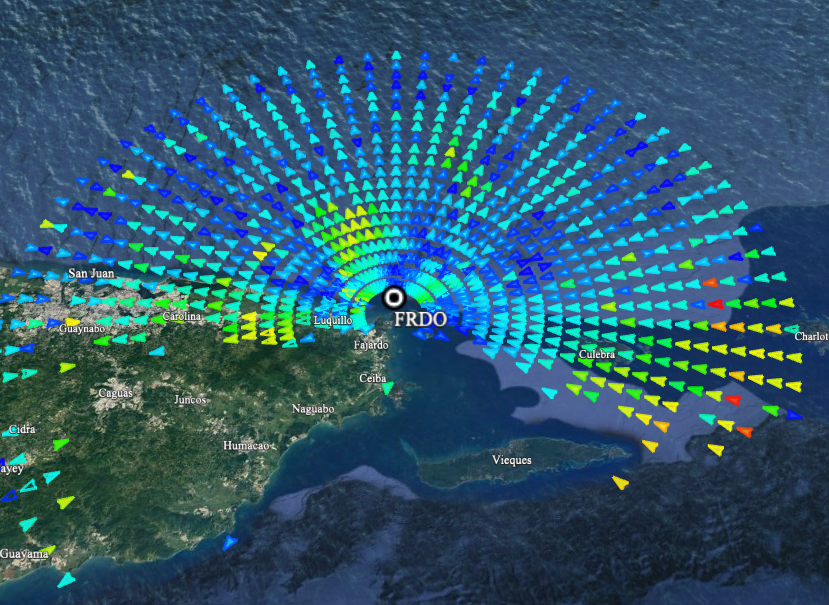 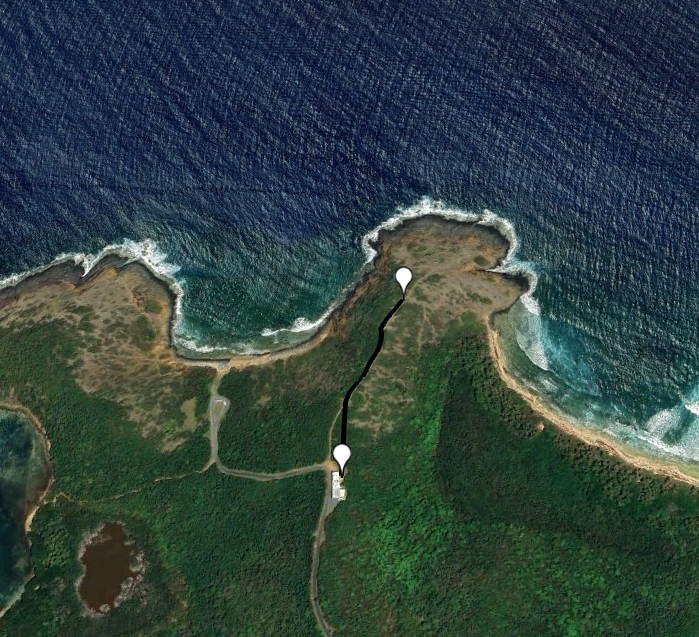 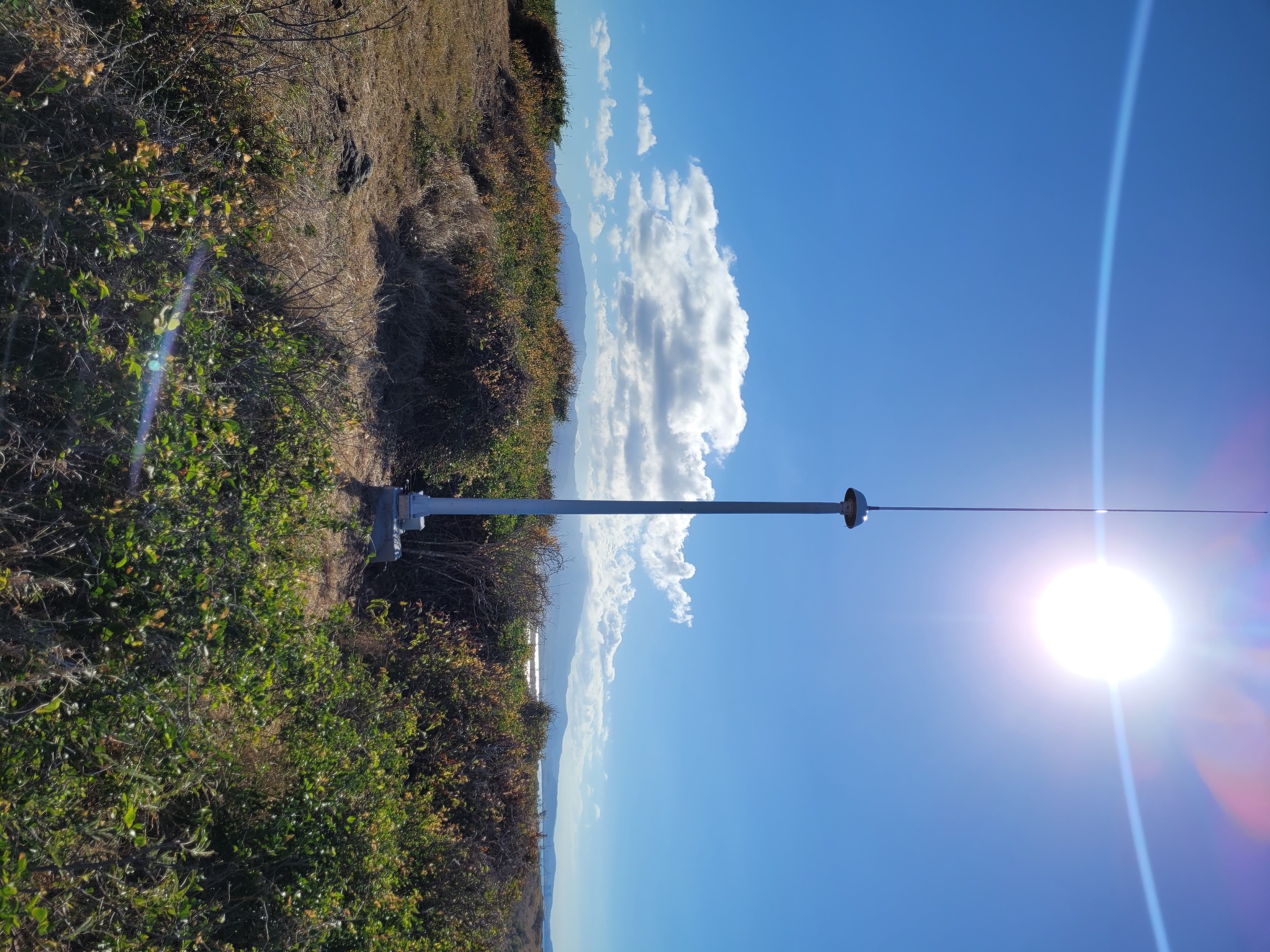 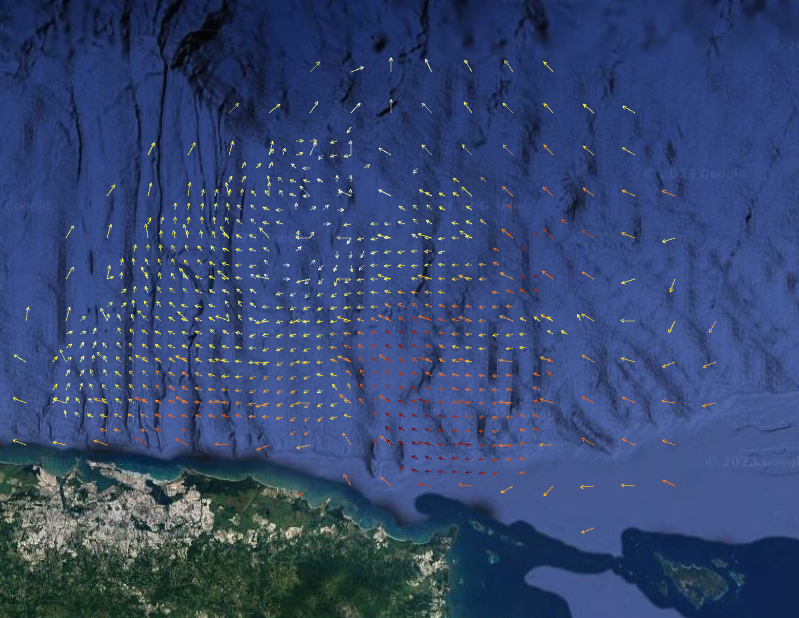 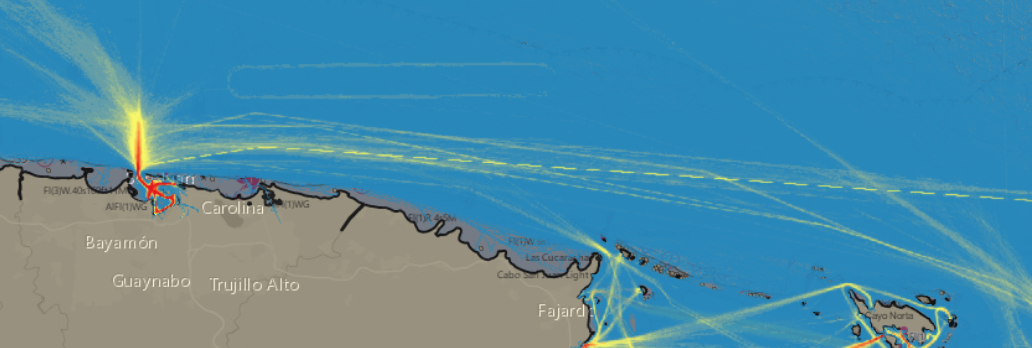 Cable Junction Box
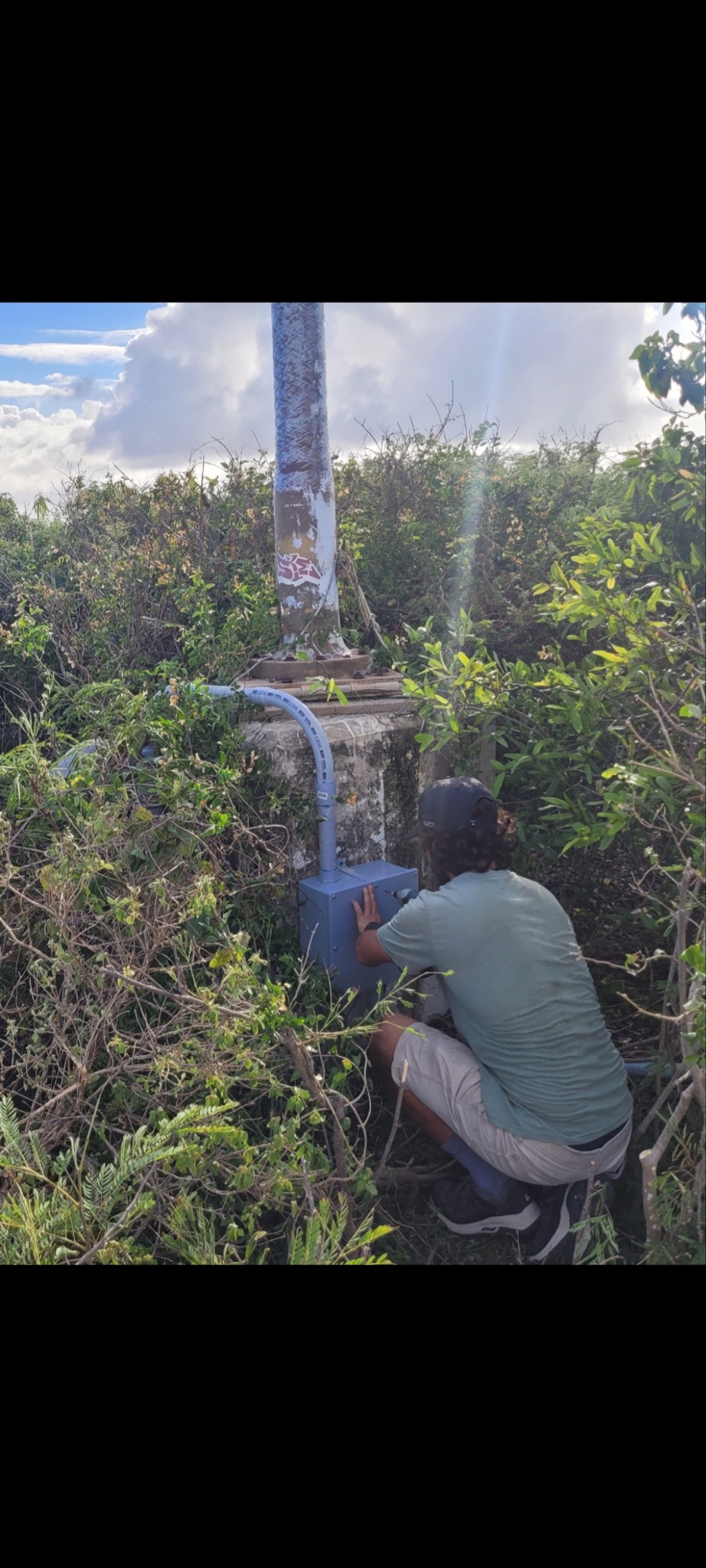 450 ft cable run
SBAY
275 ft cable run
FRDO
Secondary Wave Comparisons
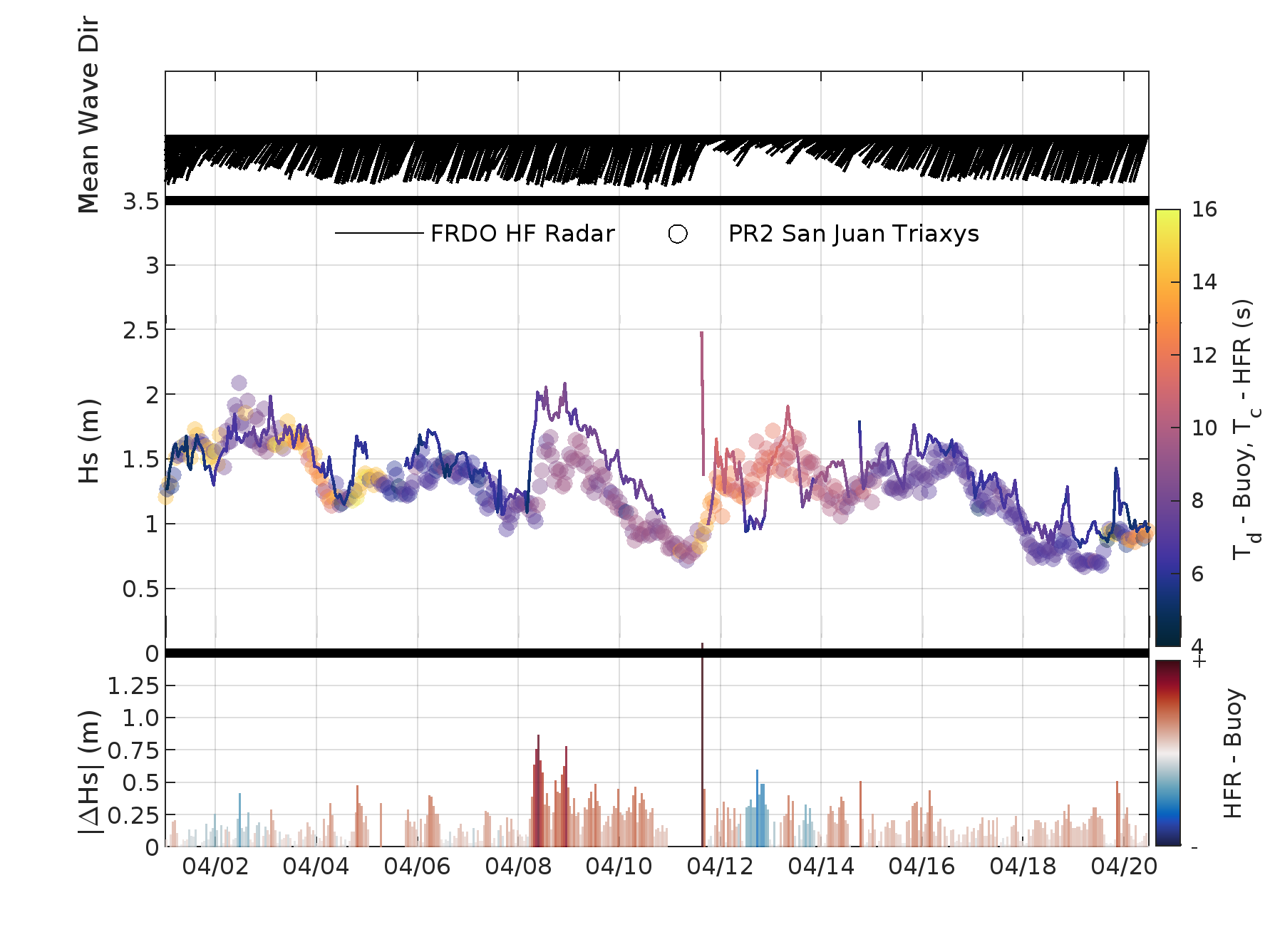 Electronics Enclosure & Low Power SeaSonde
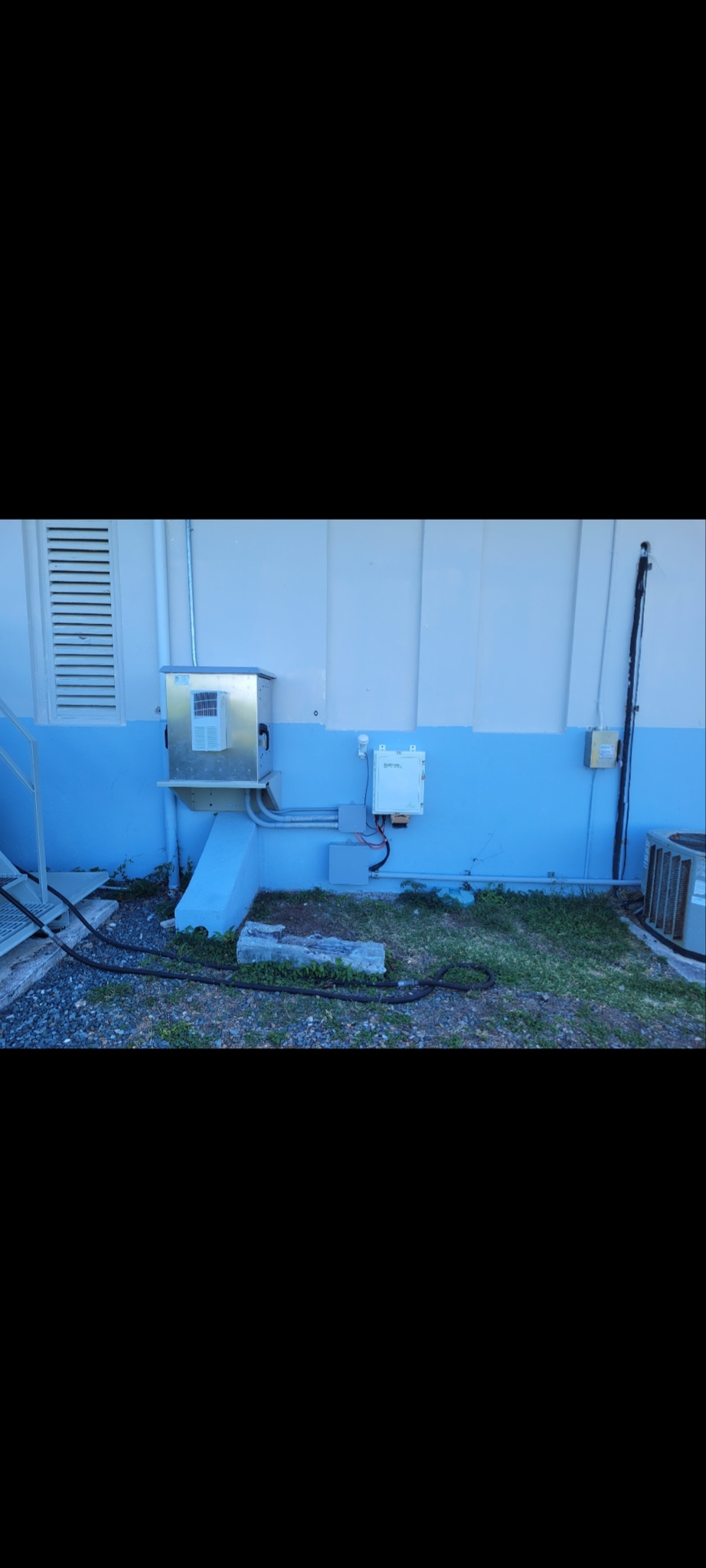 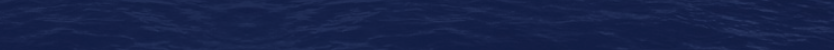 Development of Quality Control Tools
Gulf of Mexico Loop Current and Eddy Observations from HF Radar Systems
2018-2022
MARACOOS (Mid-Atlantic IOOS):
Powering Understanding and Prediction of the Mid-Atlantic Ocean, Coast, and Estuaries
2021-2026
Improving and Integrating the European Ocean Observing and Forecasting System
2019-2024
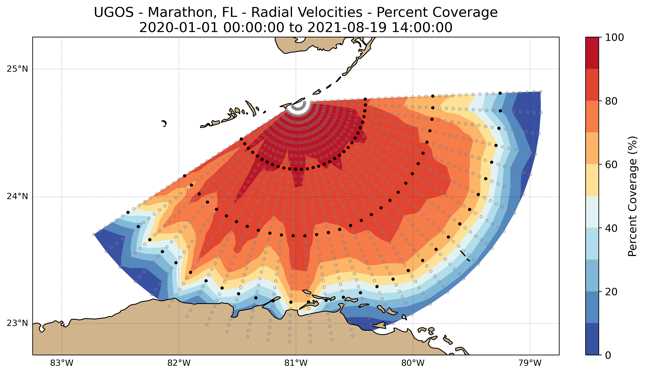 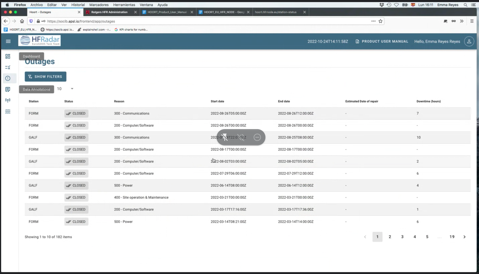 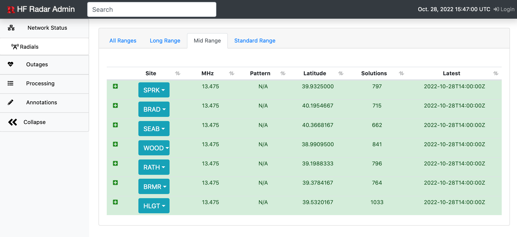 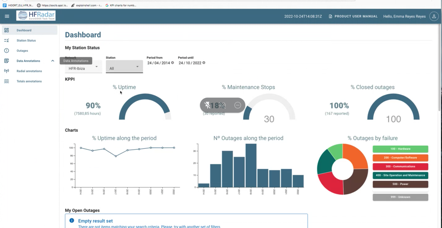 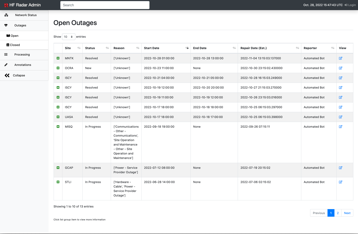 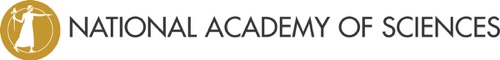 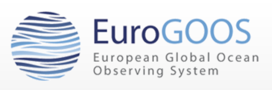 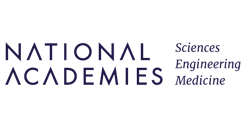 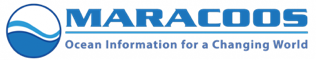 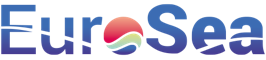 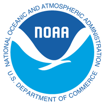 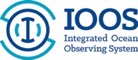 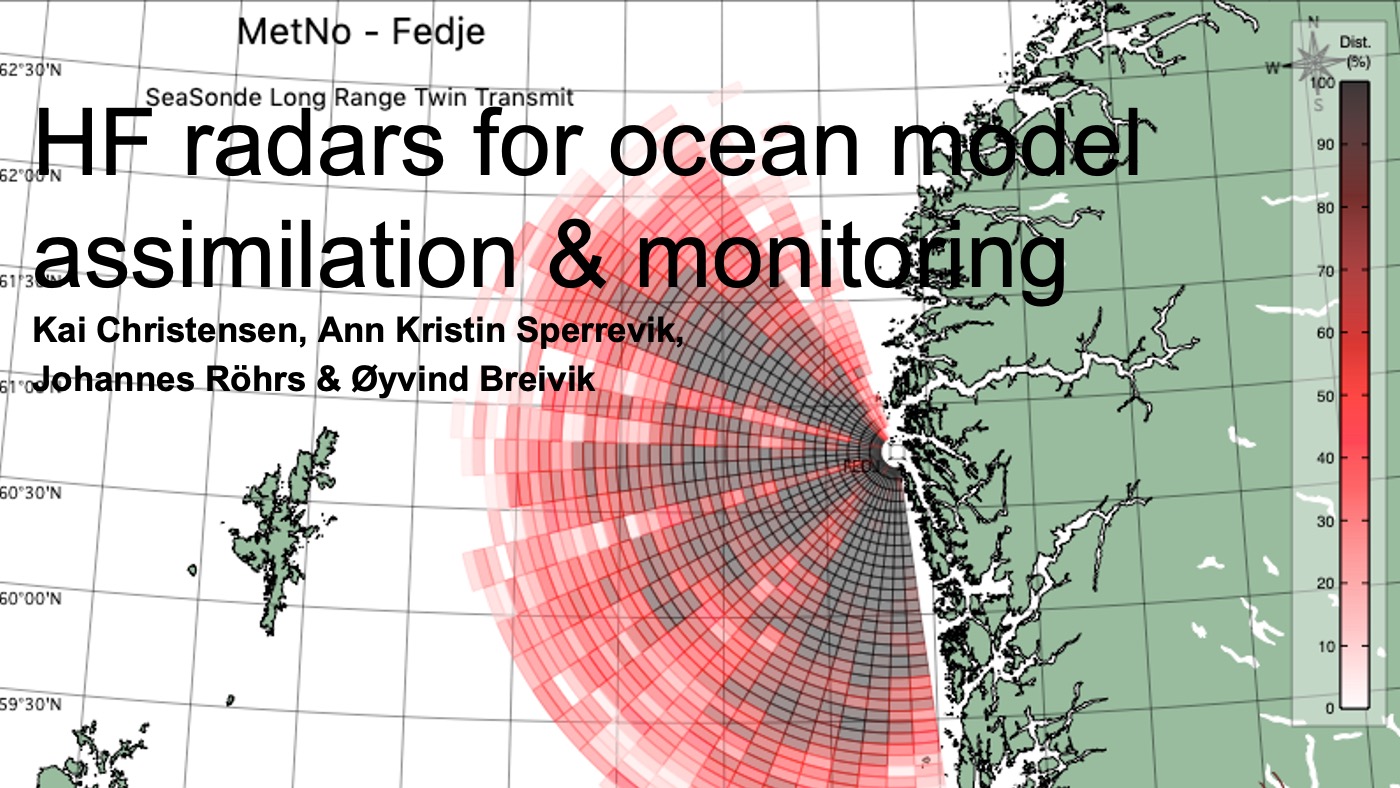 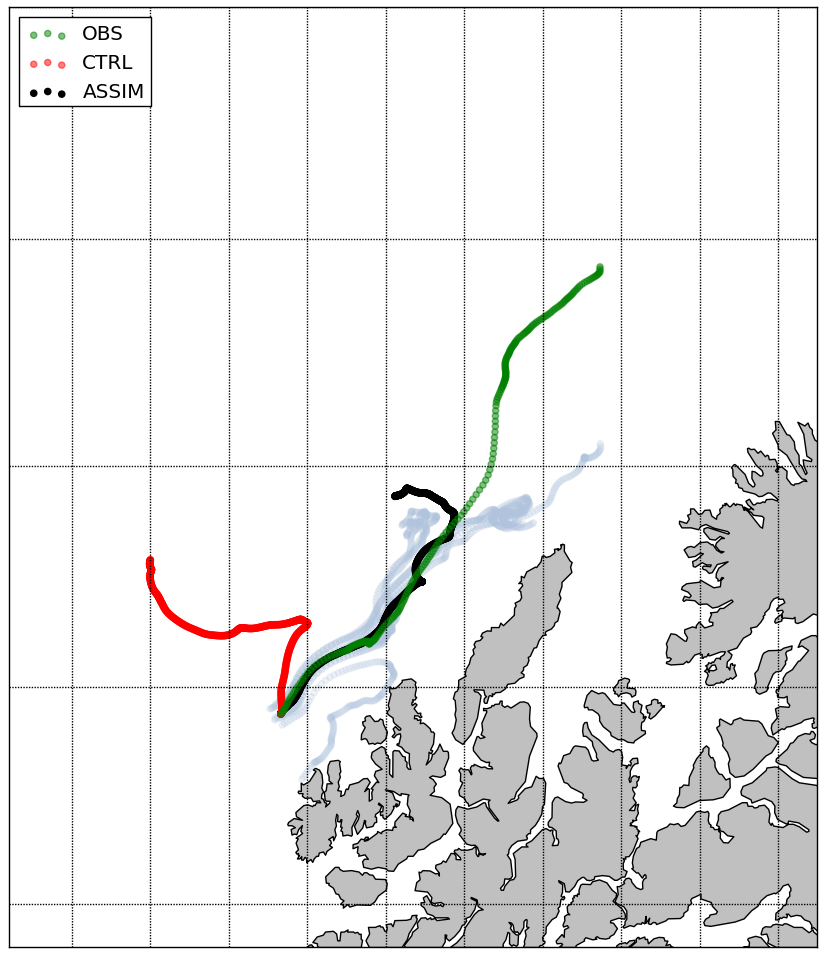 Observation (drifter)
Model with data
assimilation
Model with no
data assimilation
Approximate HF radar coverage
When used in data assimilation, HF radars have impact also outside their coverage area (e.g. Christensen et al., 2015).
HF radars play a central role in MET Norway’s strategy for ocean observations.
13
[Speaker Notes: MET Norway now runs assimilative high resolution ocean models operationally
HF radars play a central role in MET Norway’s strategy for ocean observations]
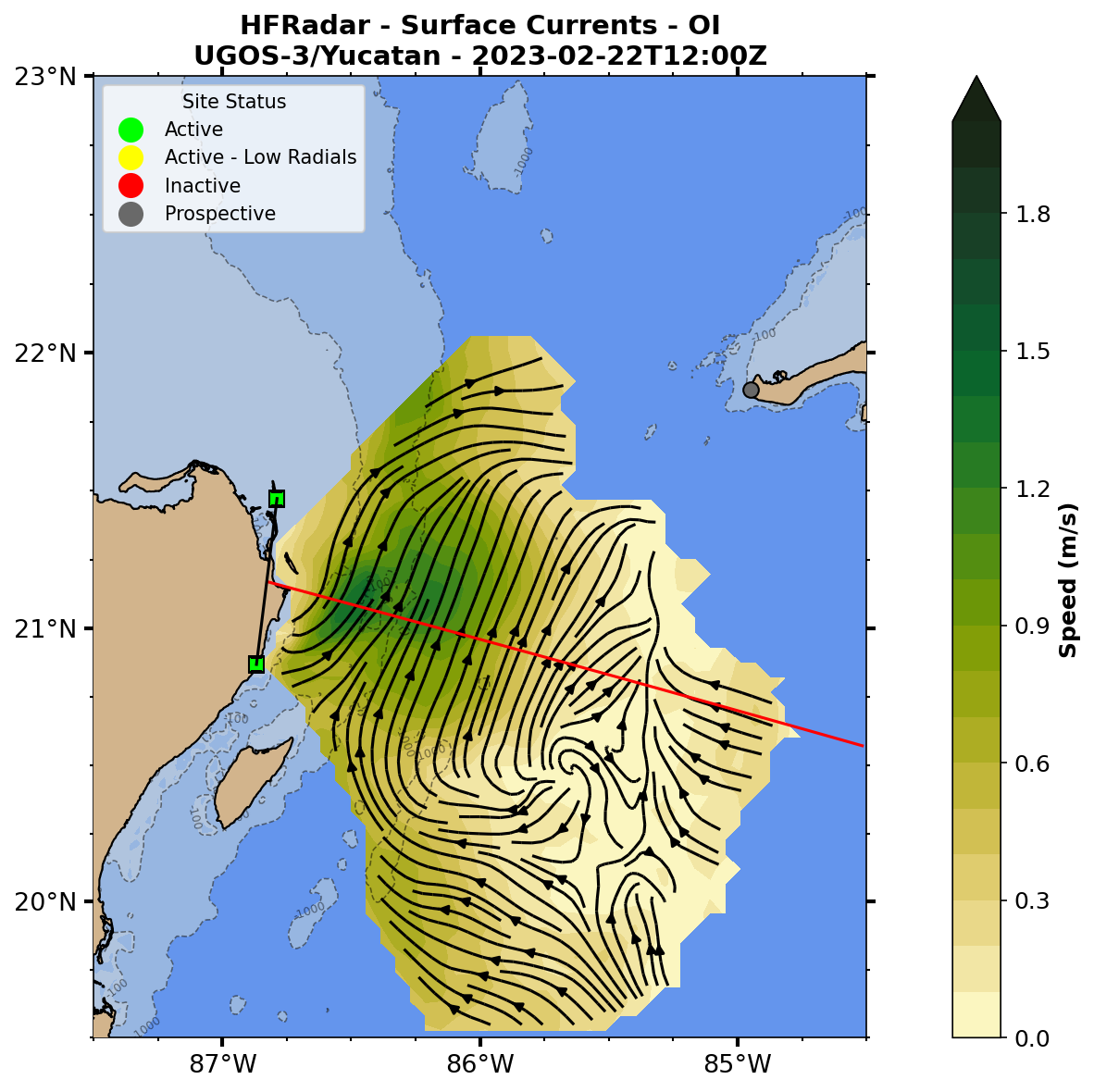 https://rucool.marine.rutgers.edu/ugos-hfr/
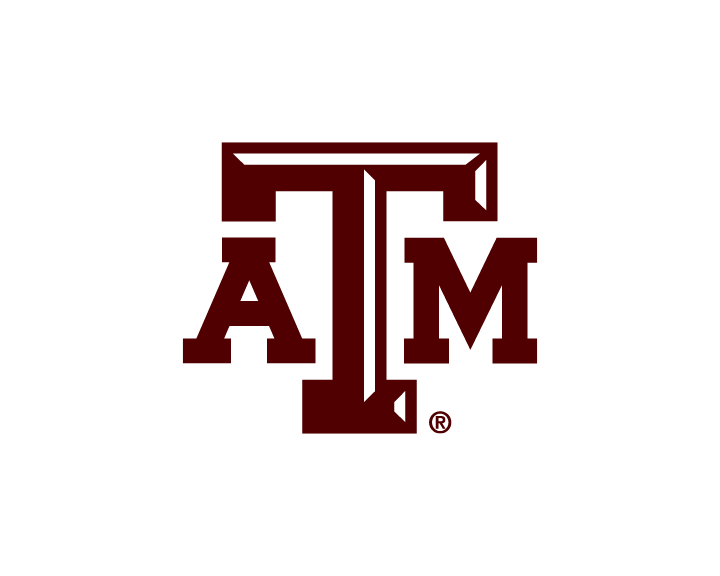 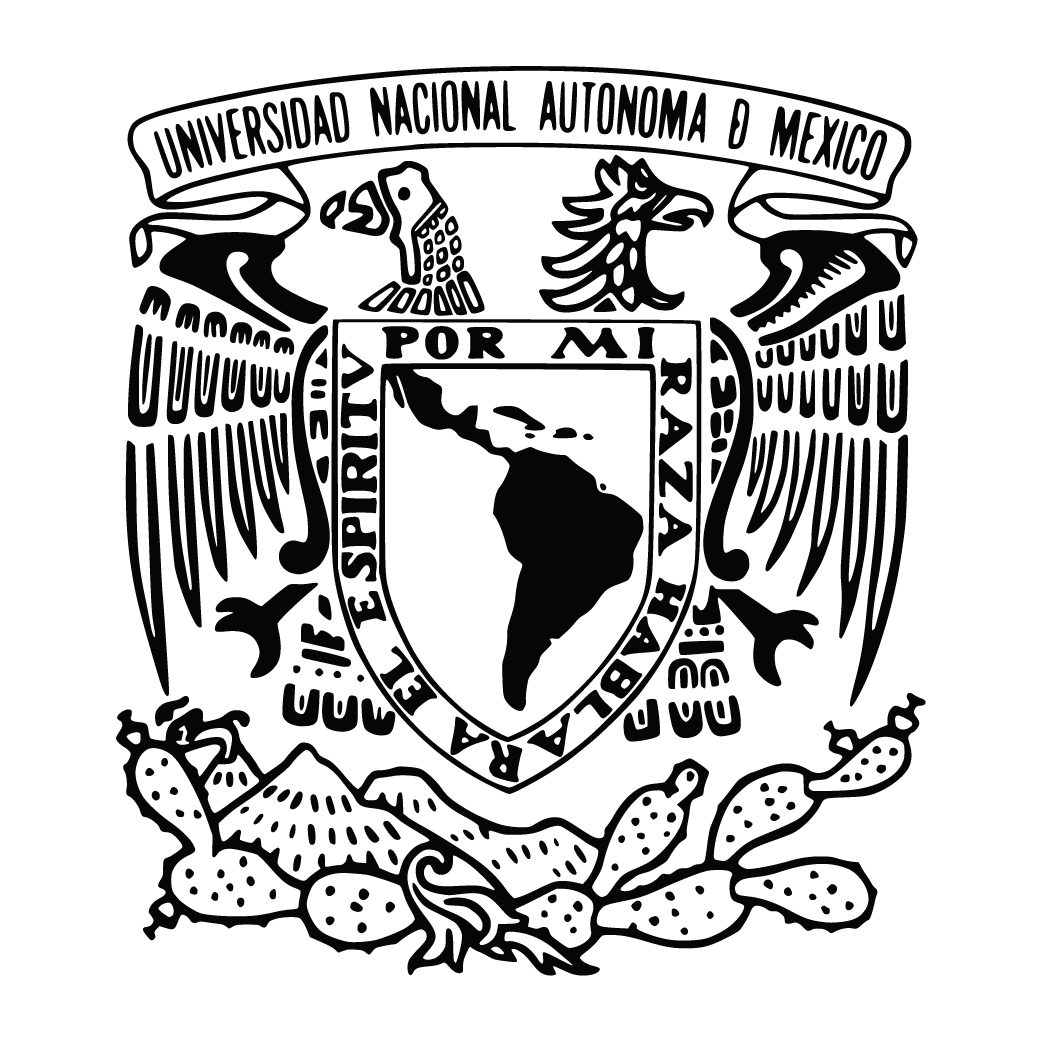 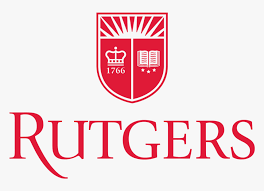 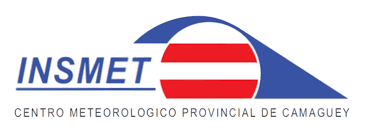 14
14
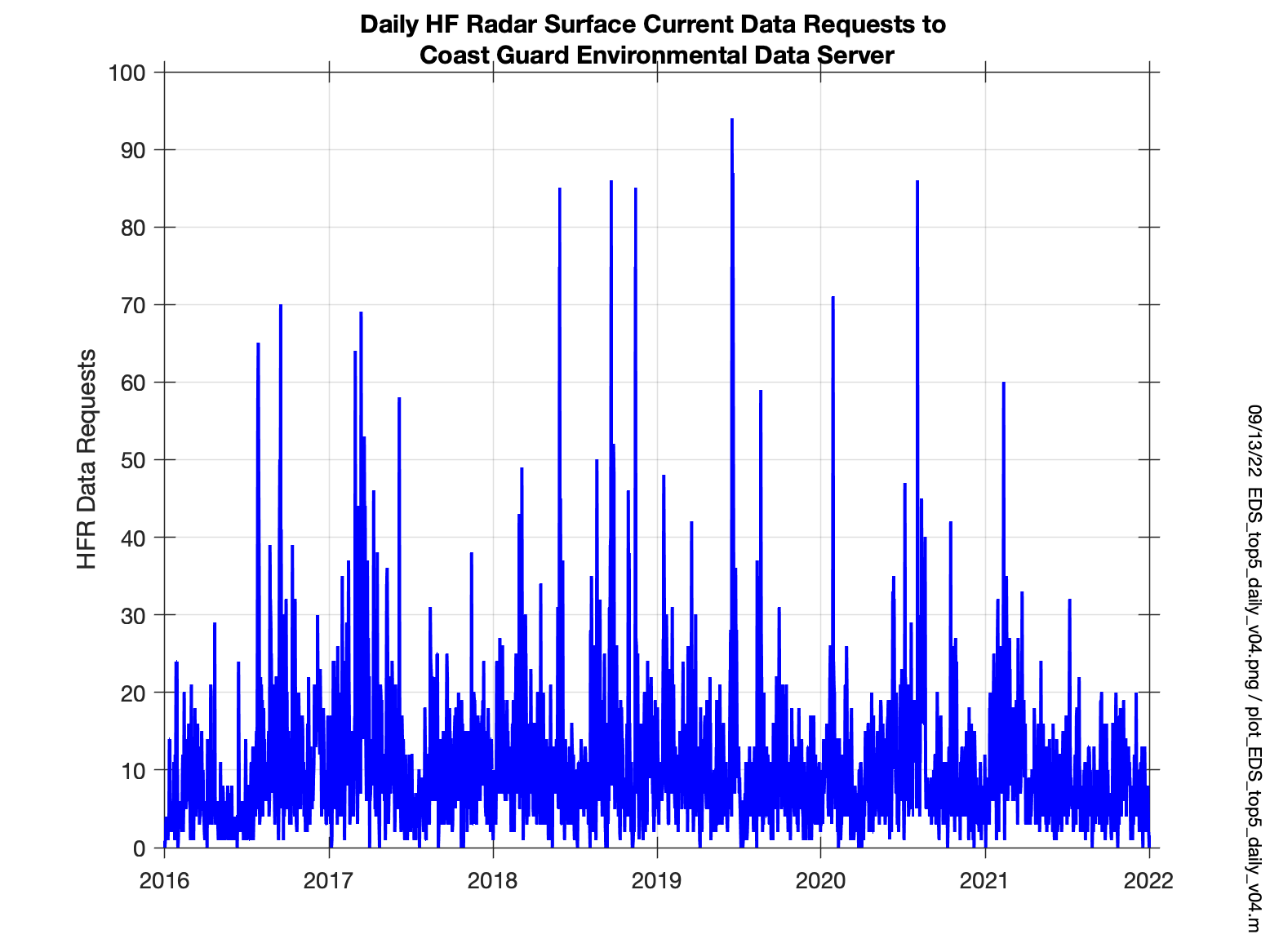 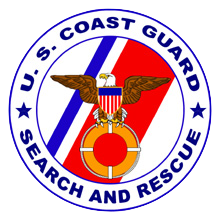 15
Challenges and Concerns
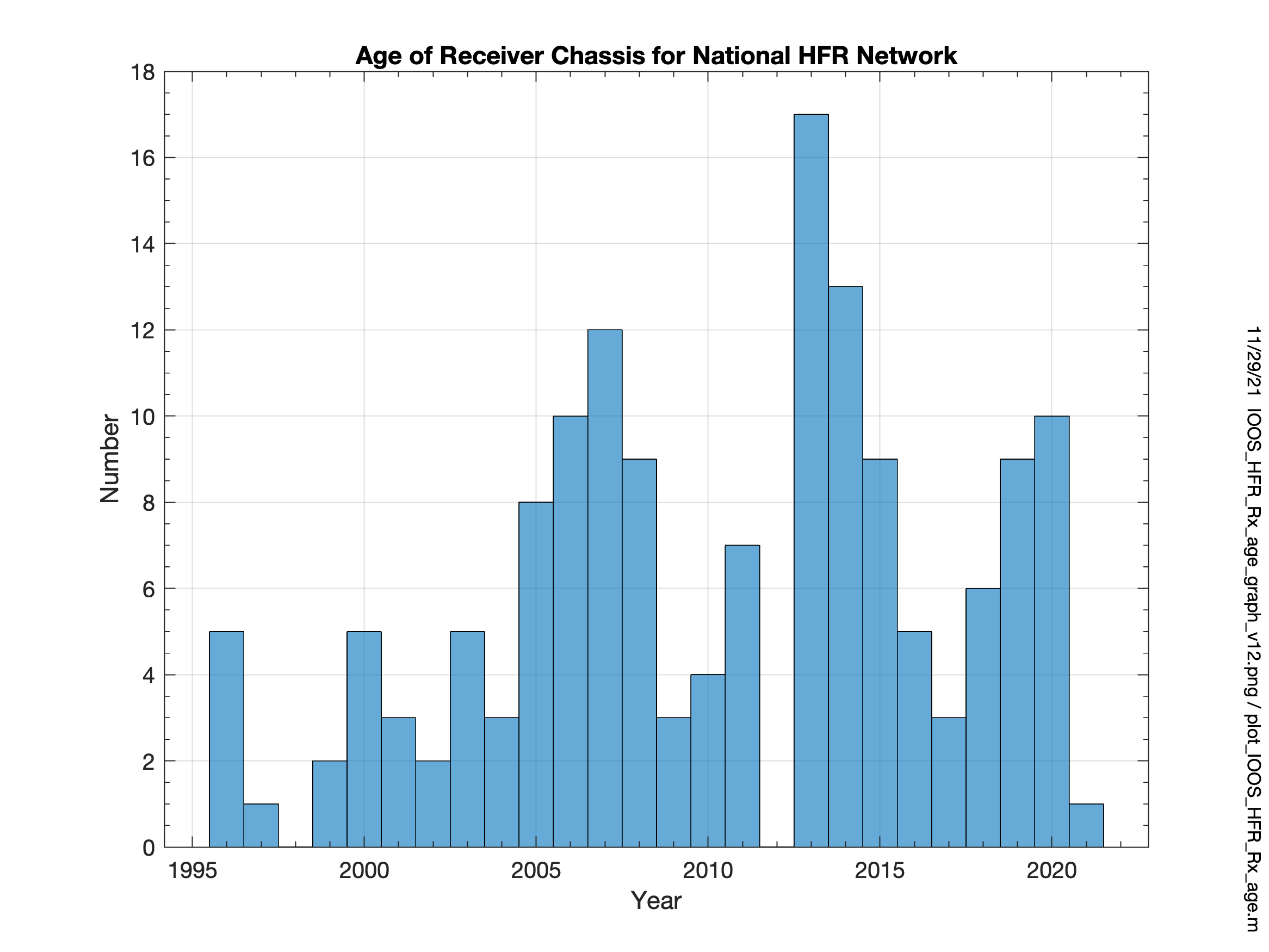 16
Challenges and Concerns
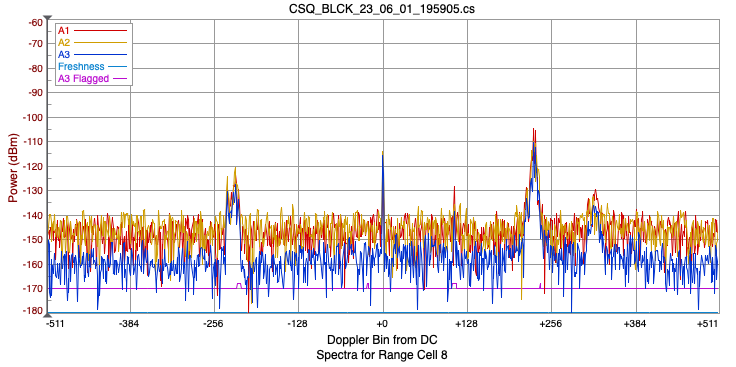 17
Challenges and Concerns
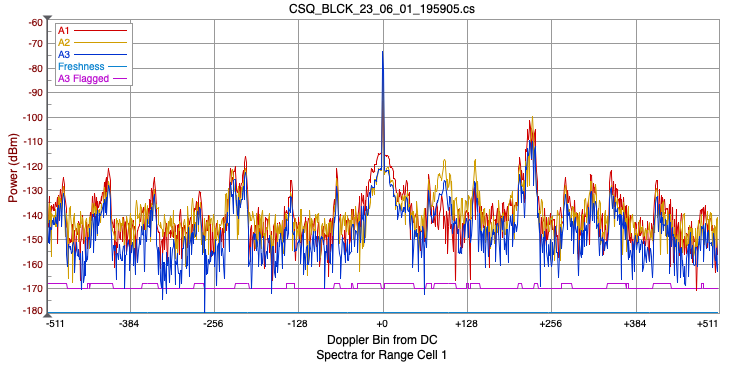 18
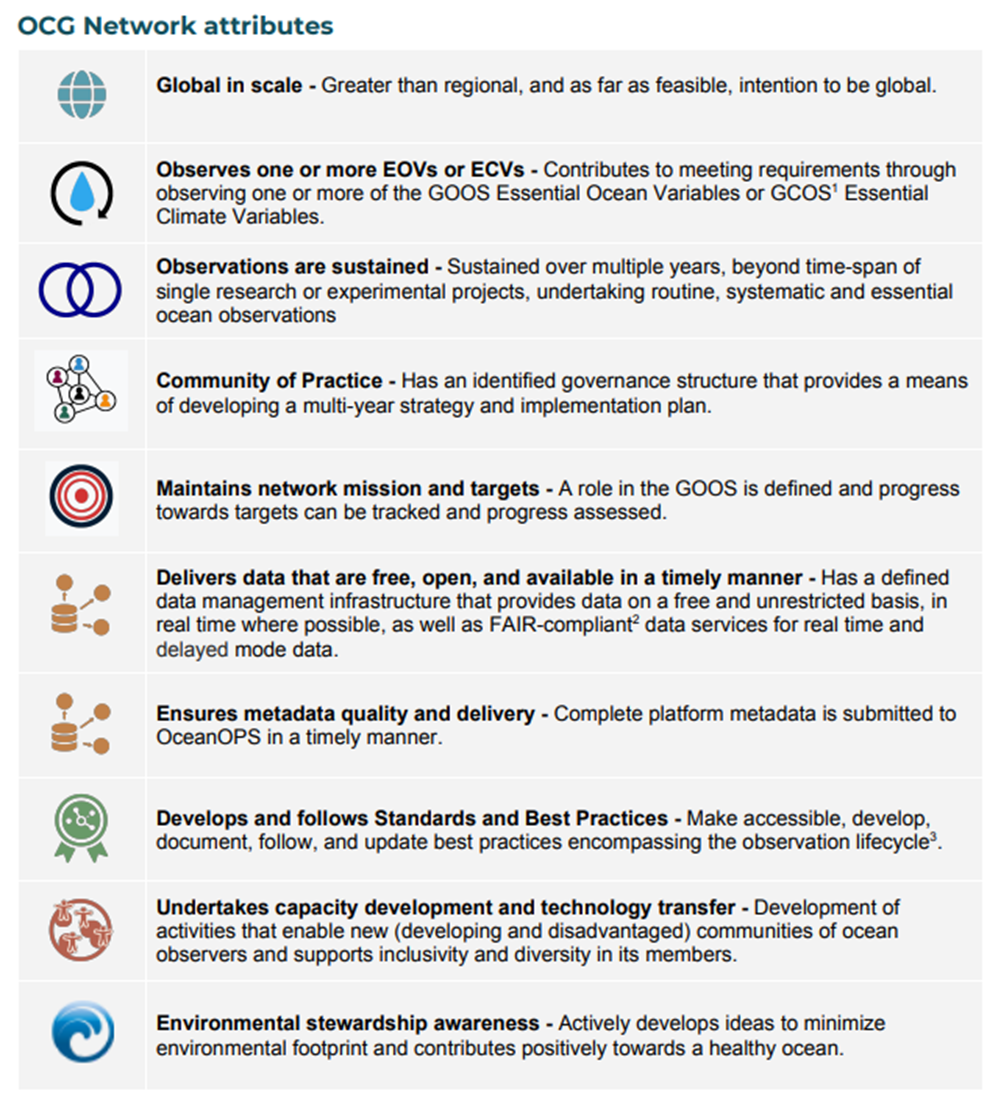 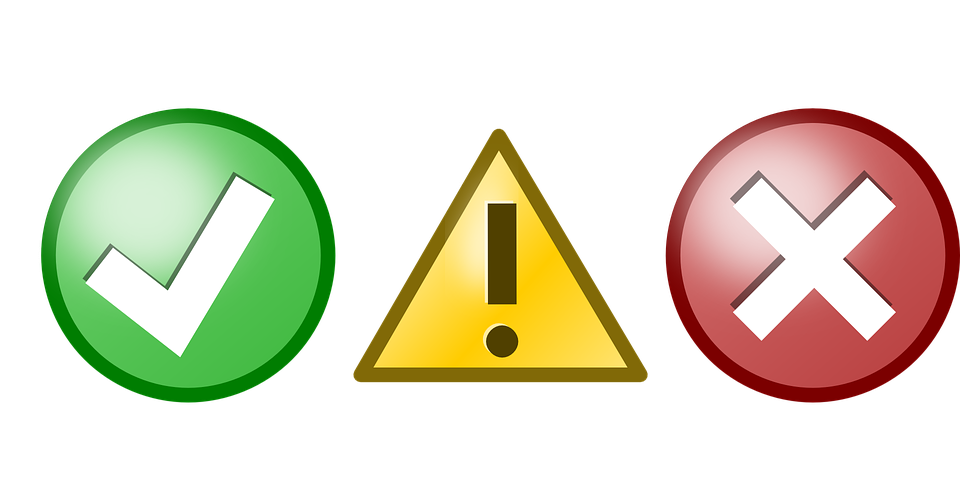 Attribute Report out
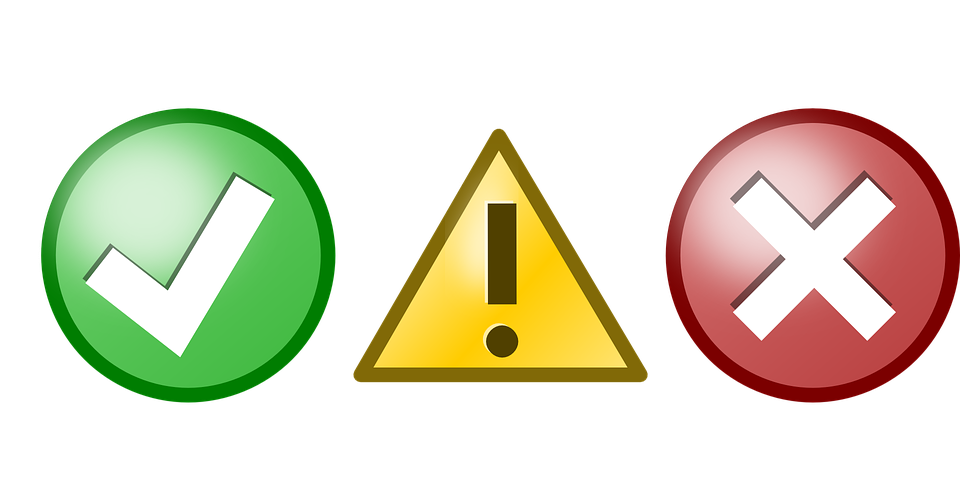 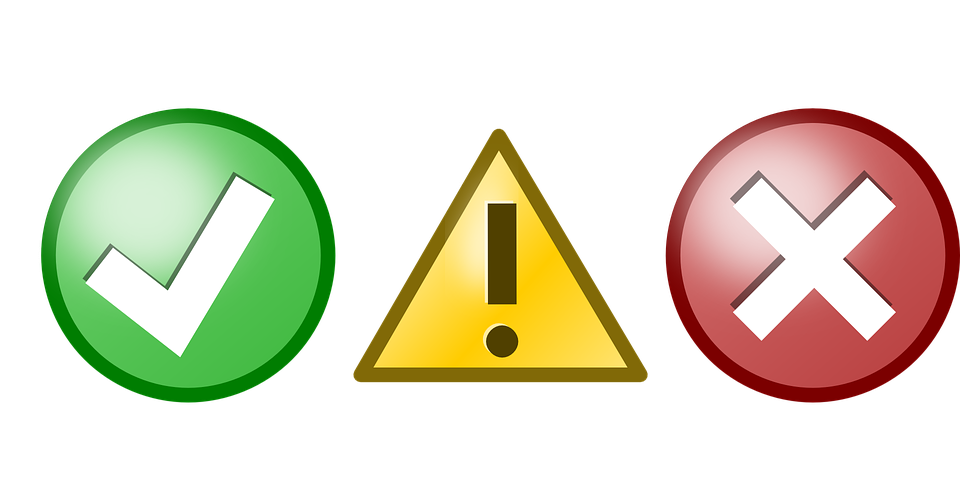 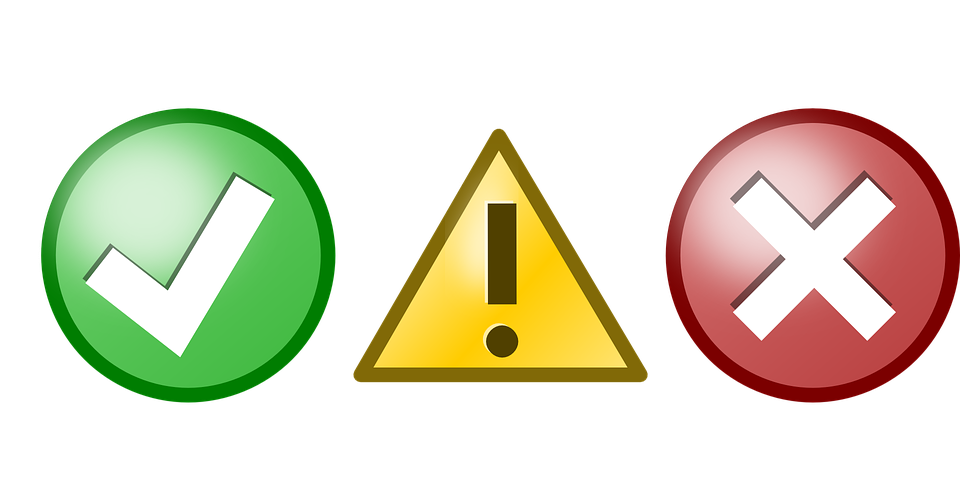 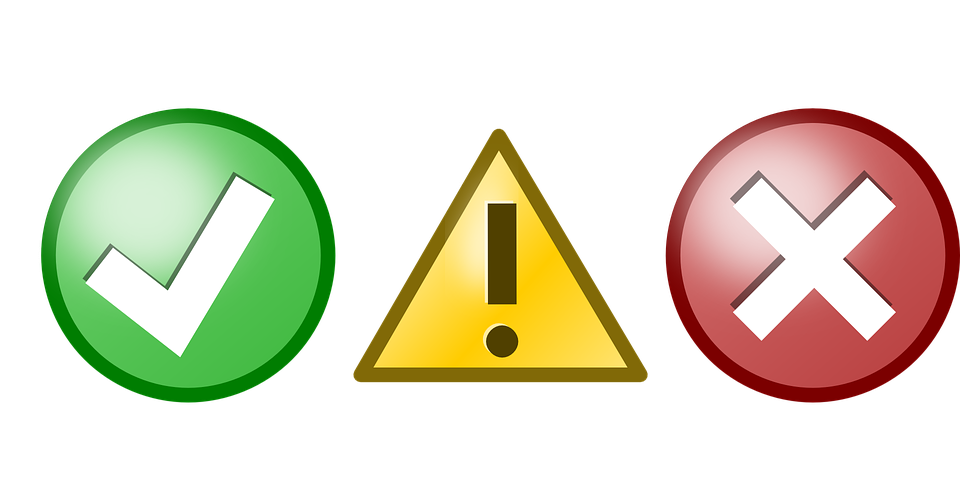 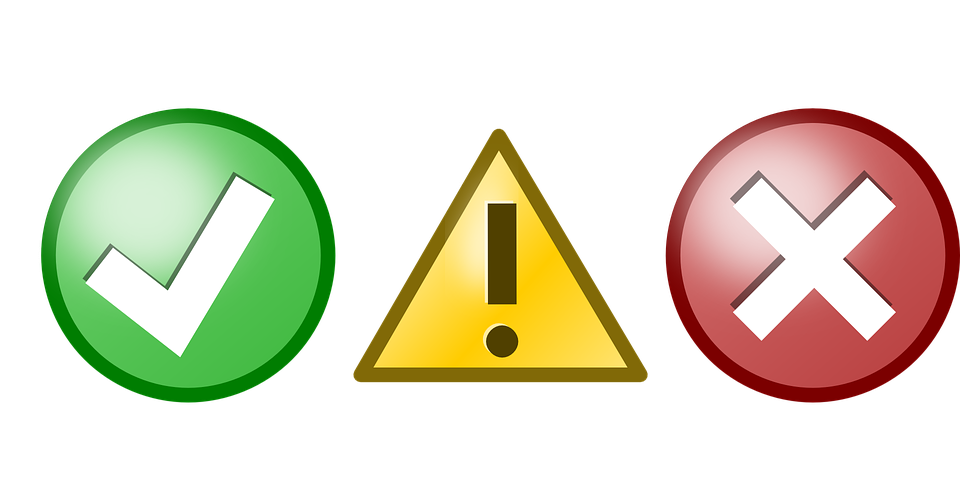 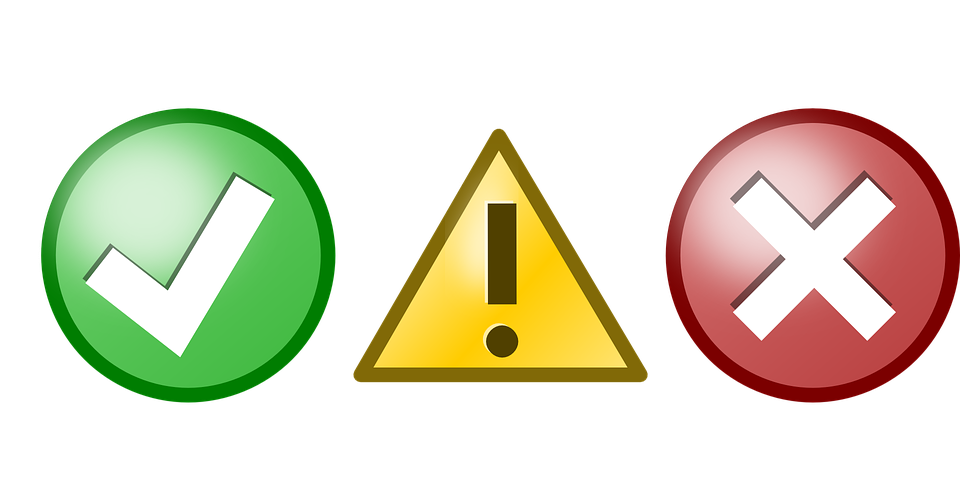 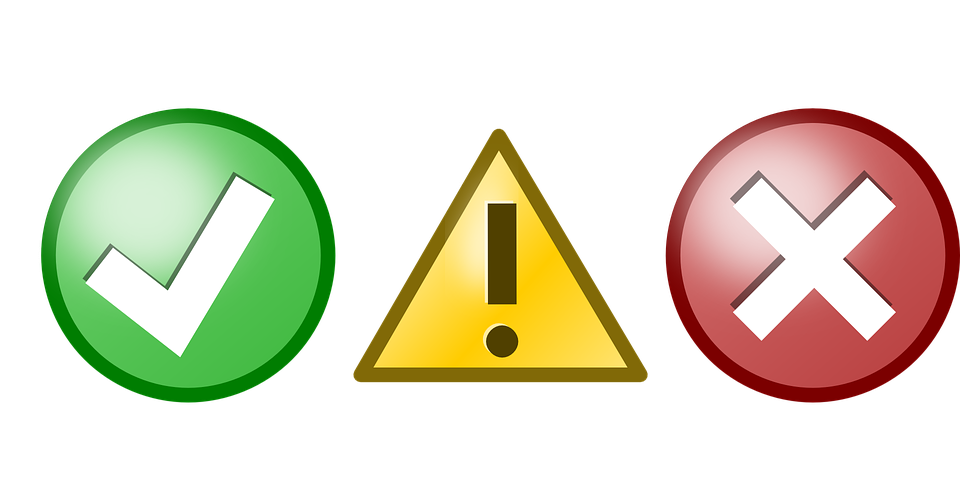 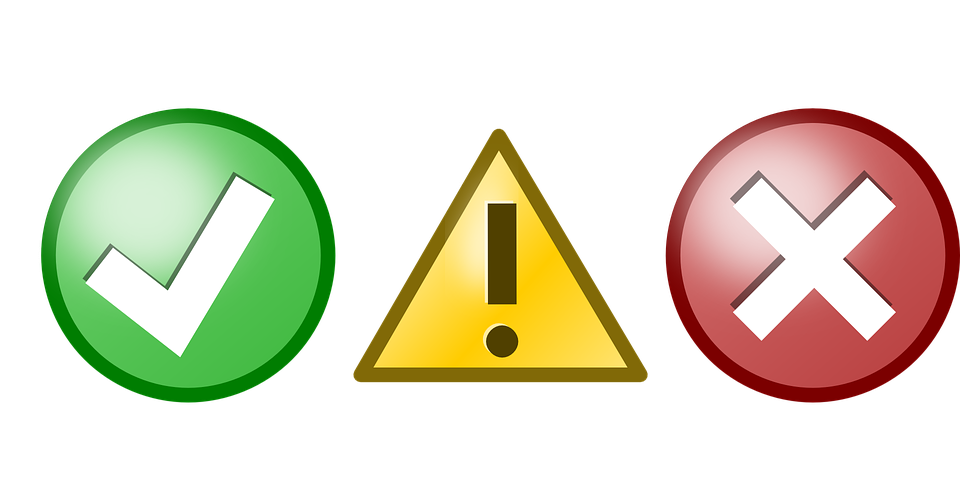 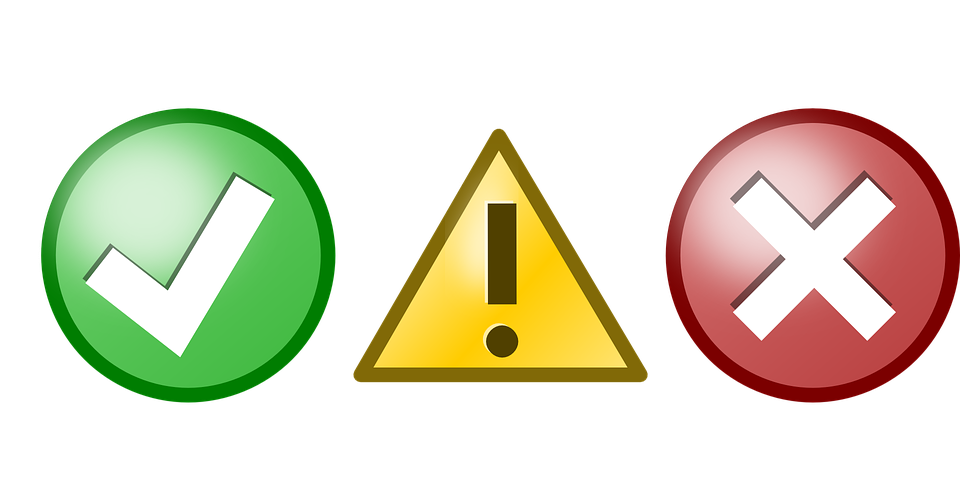 19
Future Plans and Opportunities
Future plans and developments, for example
Contributions to UN Decade of Ocean Science, SDGs, GOOS strategy, WMO Strategy ……
Opportunities to collaborate with other networks
Third party/private sector engagement
20
Northwest Atlantic Surface Currents
1979-2015
MARACOOS HFR Surface Current
2007-2016
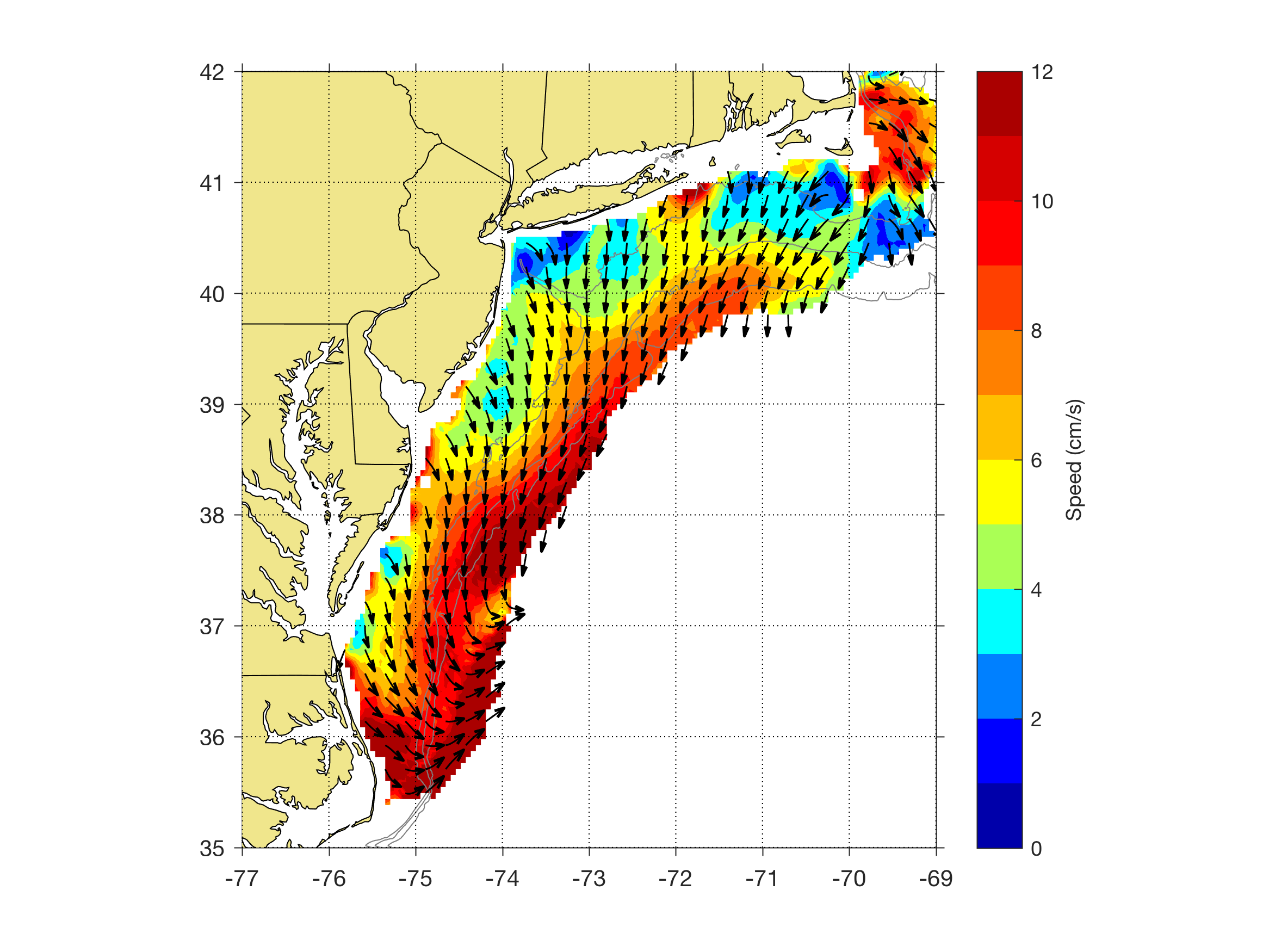 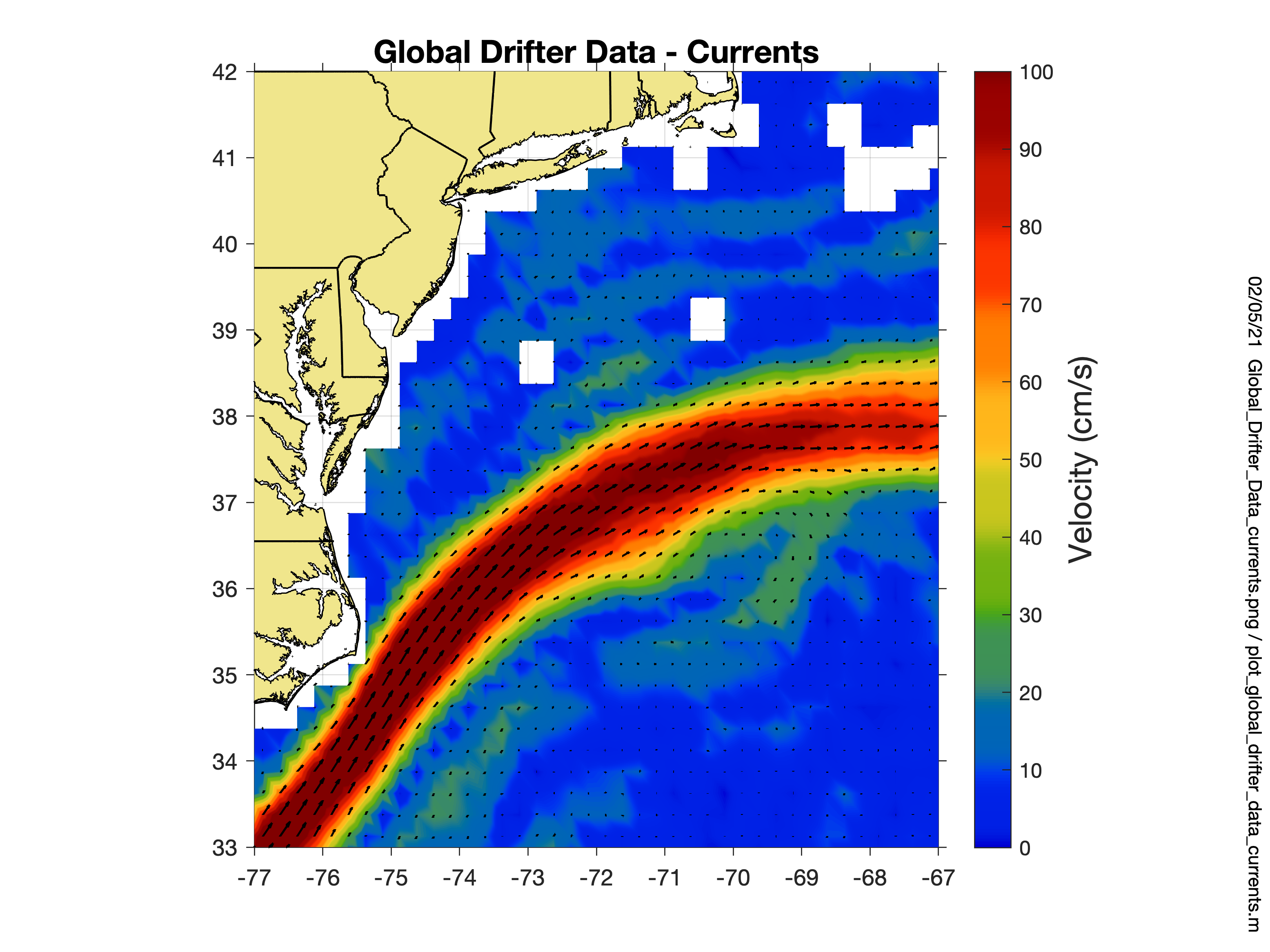 Roarty, H.et al. "Annual and seasonal surface circulation over the Mid‐Atlantic Bight Continental Shelf derived from a decade of High Frequency Radar observations." Journal of Geophysical Research: Oceans 125, no. 11 (2020): e2020JC016368.
Laurindo, L., A. Mariano, and R. Lumpkin, 2017: An improved near-surface velocity climatology for the global ocean from drifter observations Deep-Sea Res. I,124, pp.73-92, doi:10.1016/j.dsr.2017.04.009 .
[Speaker Notes: https://www.aoml.noaa.gov/phod/gdp/mean_velocity.php]
MARACOOS HFR Surface Current
2007-2016
MARACOOS HFR Surface Current
1979-2015
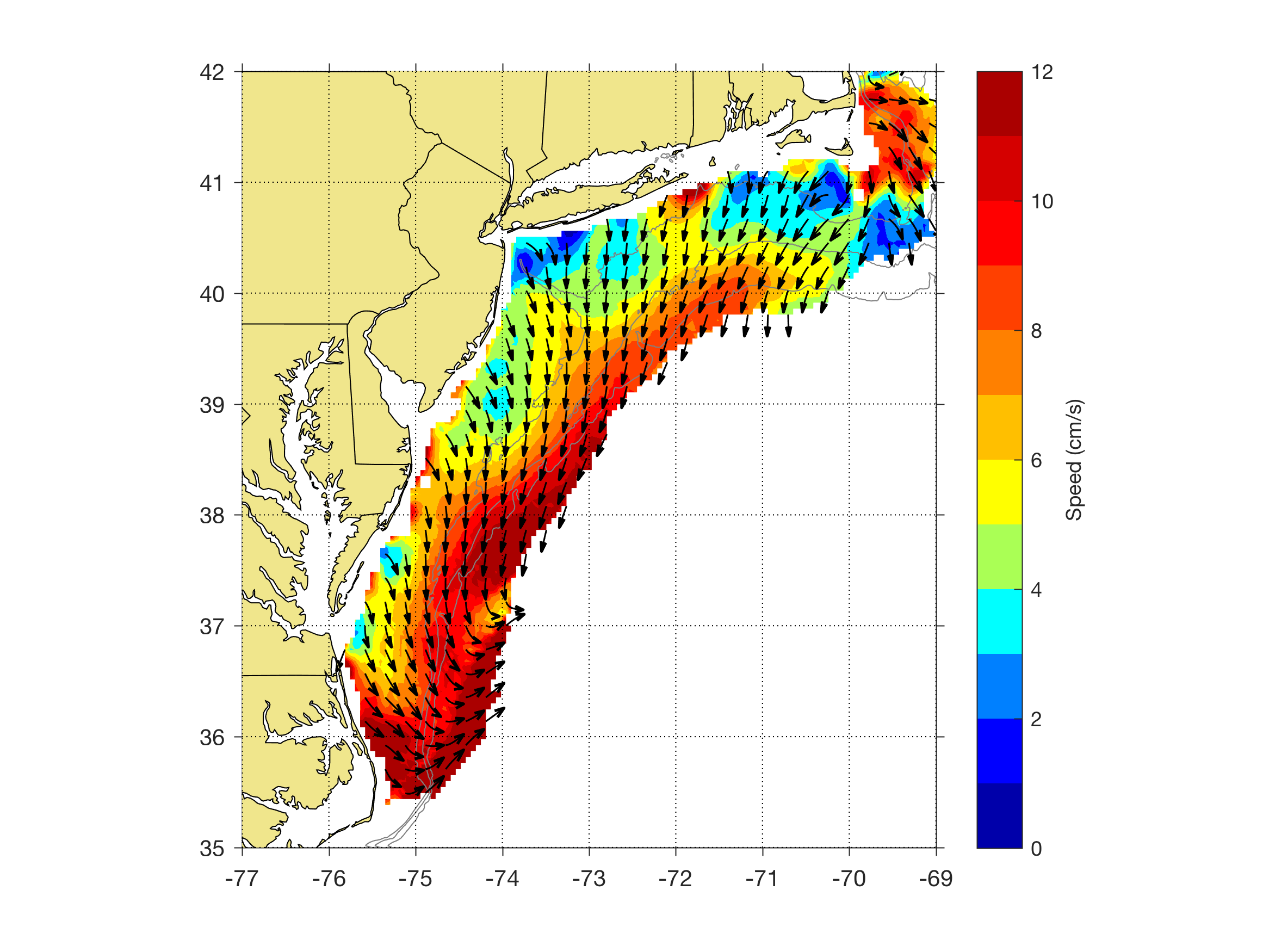 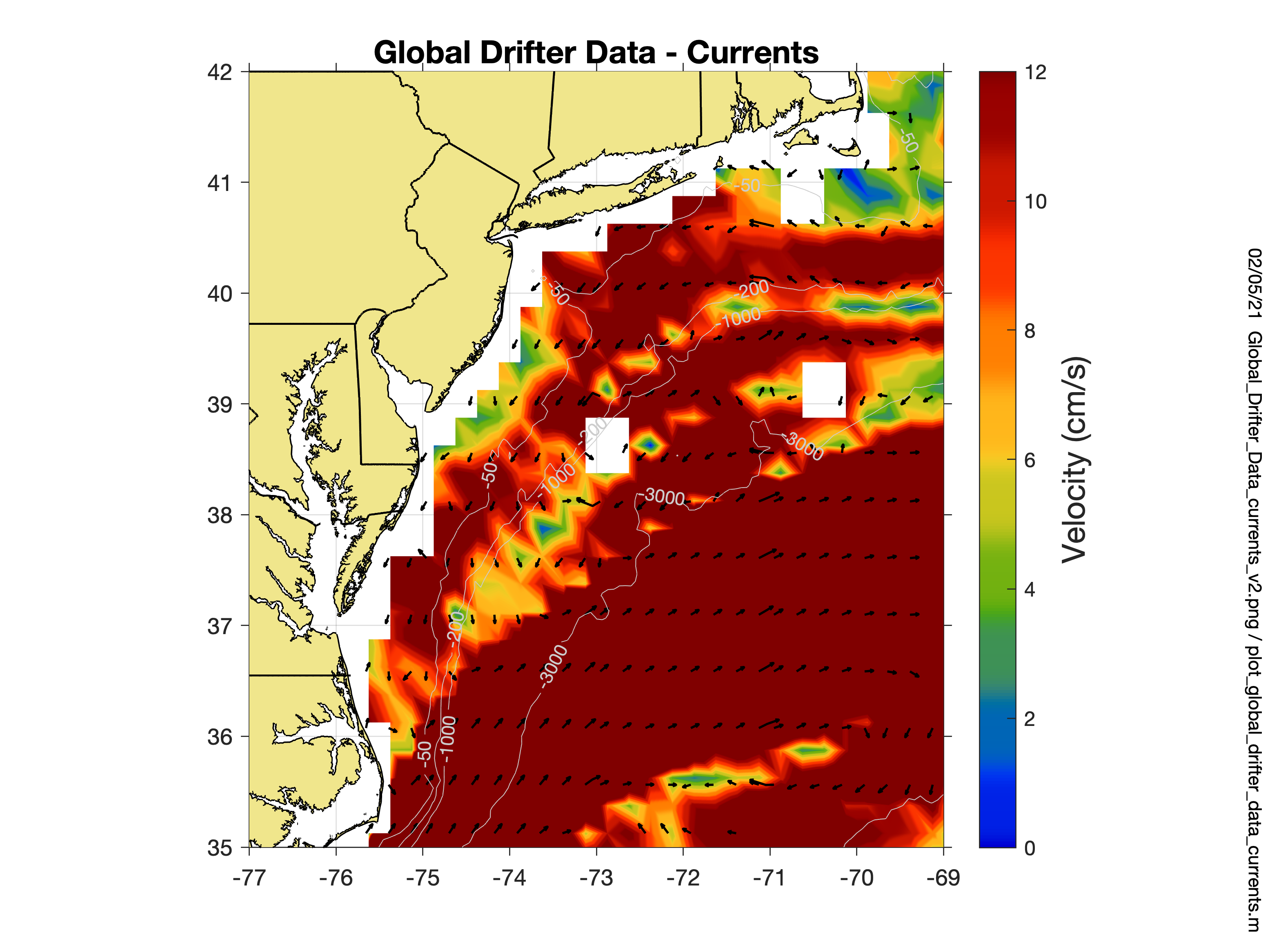 Roarty, H.et al. "Annual and seasonal surface circulation over the Mid‐Atlantic Bight Continental Shelf derived from a decade of High Frequency Radar observations." Journal of Geophysical Research: Oceans 125, no. 11 (2020): e2020JC016368.
Laurindo, L., A. Mariano, and R. Lumpkin, 2017: An improved near-surface velocity climatology for the global ocean from drifter observations Deep-Sea Res. I,124, pp.73-92, doi:10.1016/j.dsr.2017.04.009 .
Asks from OCG
Increased spectral bandwidth.  Can OCG endorse a request for more spectral bandwidth at an upcoming World Radiocommunication Conference.

As HFR operators move onto dedicated bands for oceanographic radars, can OCG play a role in helping synchronize systems across countries to avoid radio interference.

Facilitate discussions with the ocean modelling community on the value of HFR surface current and wave data for assimilation into and validation of operational forecast models.

When radial measurements cross country borders, can OCG help foster the generation of total vector products.
23
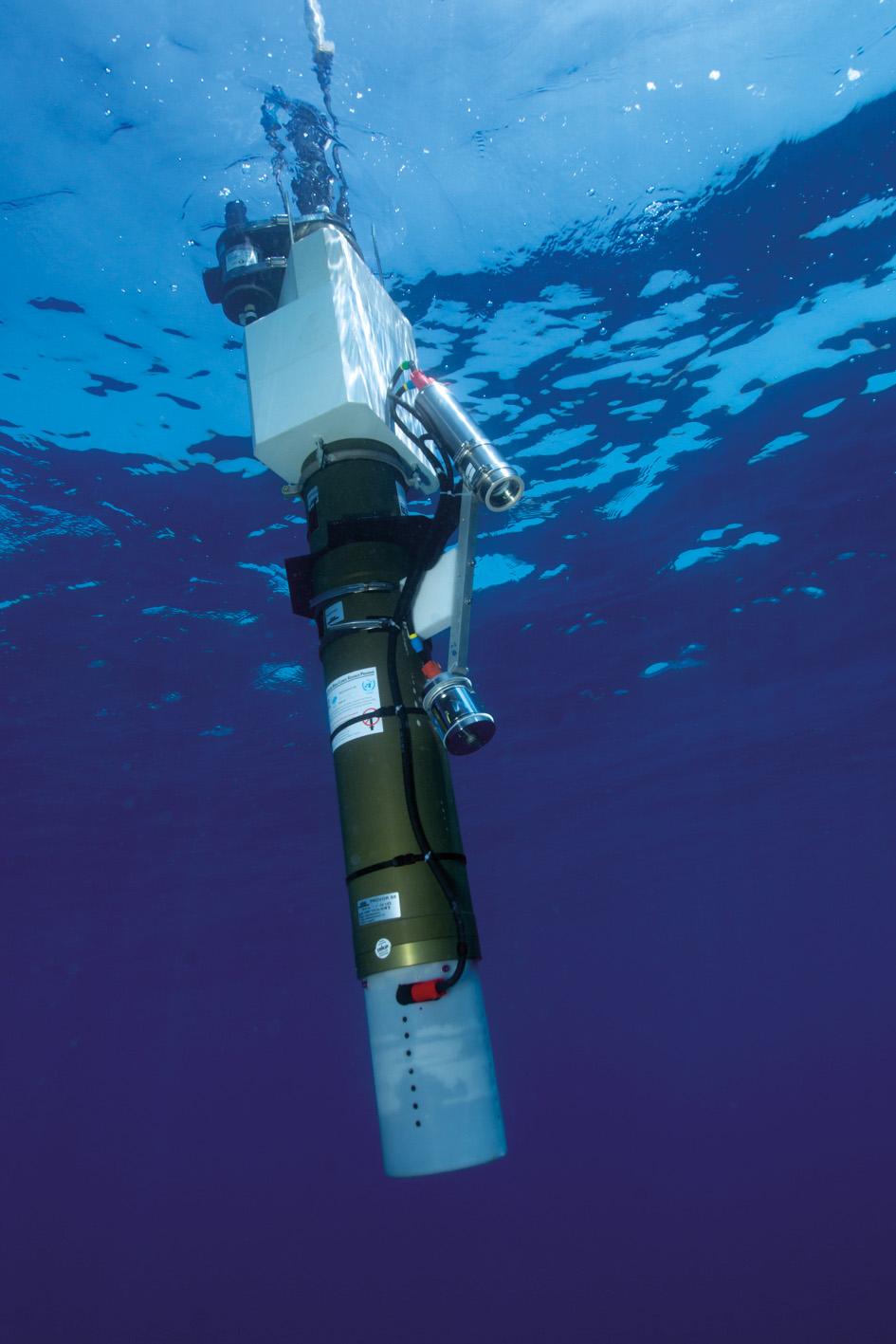 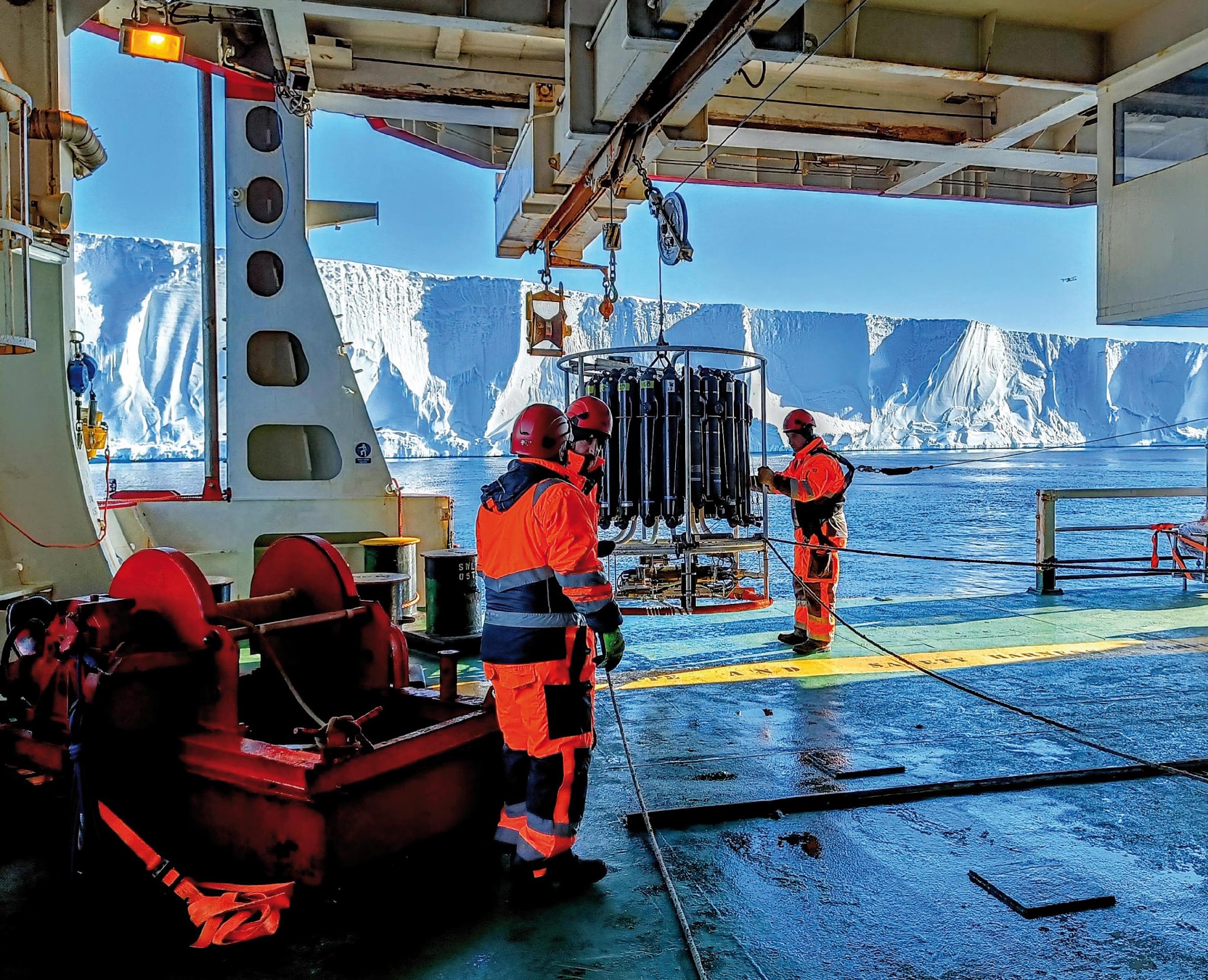 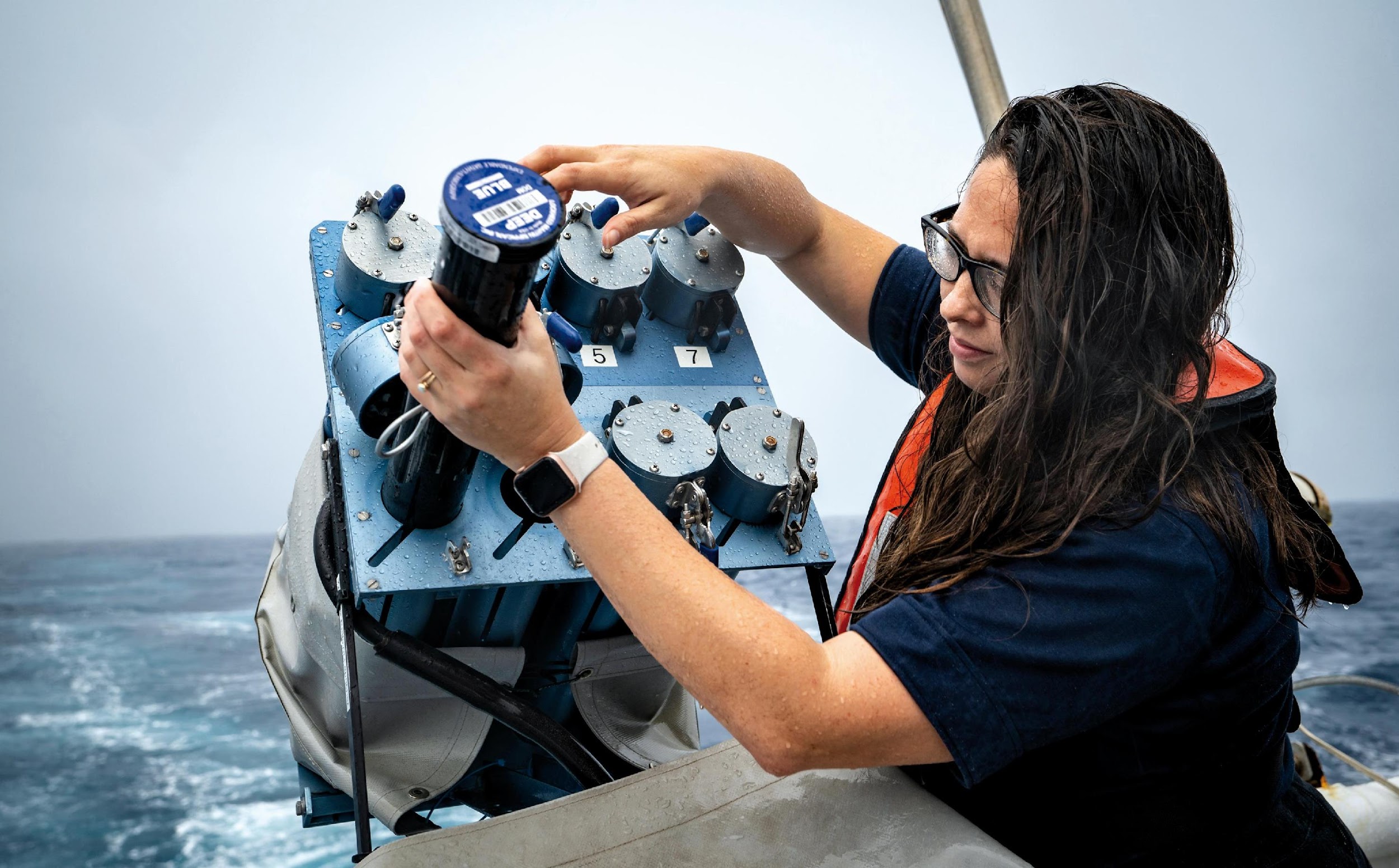 Thank you
goosocean.org
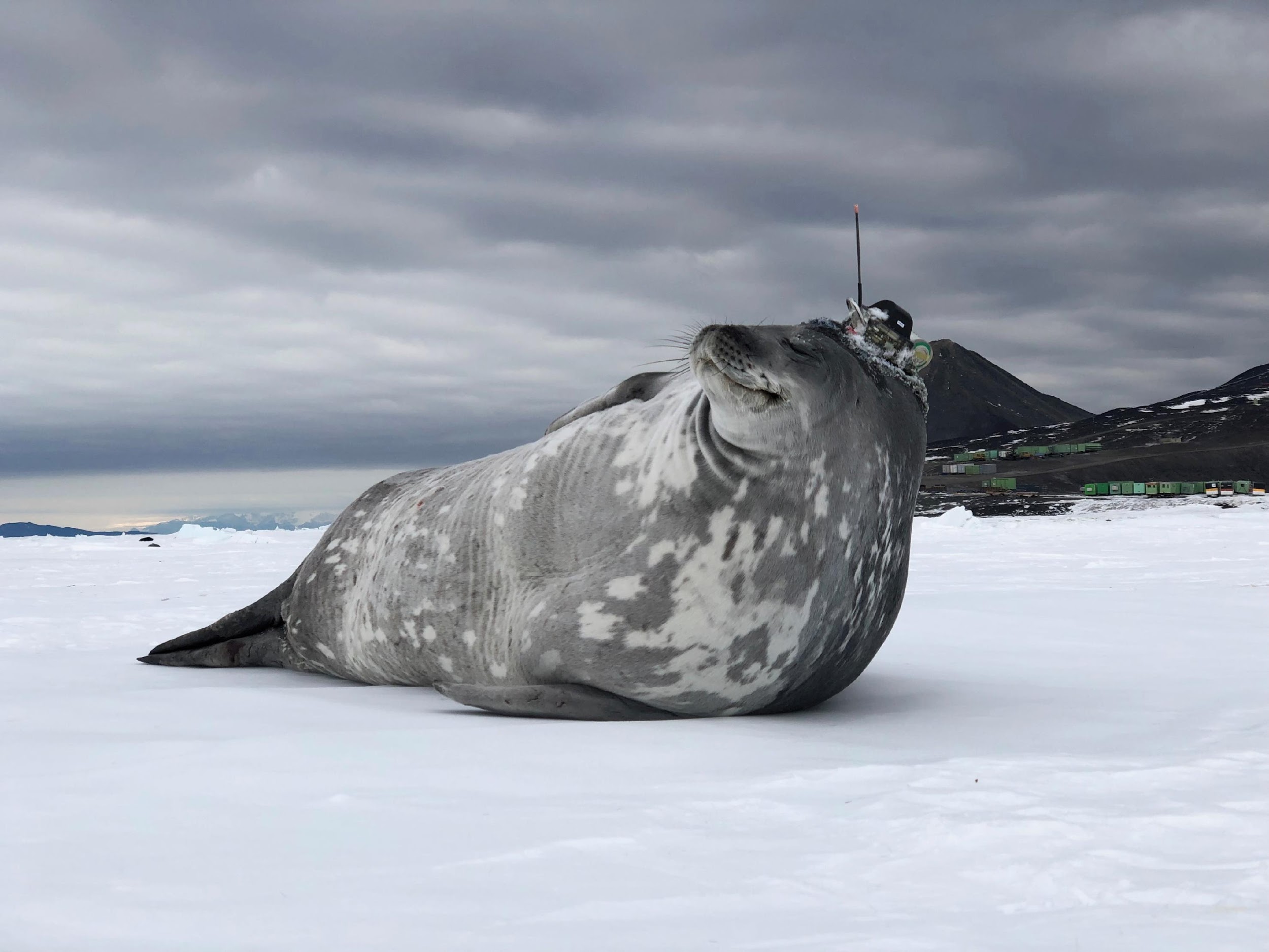